Session 10:
Fiscal Forecasting
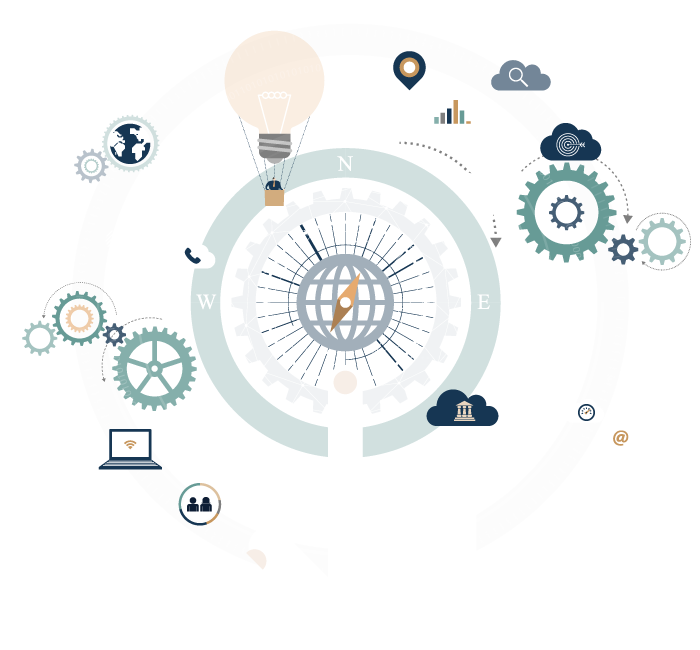 Charting Our Course: Maximizing VR Resources - Increasing Customer Outcomes

2023 CSAVR Spring Conference
Disclaimer
This content was developed by the VRTAC-QM, a project funded under #H264J200002; the VRTAC-QE, a project funded under #H264K200003; the NTACT:C, a project funded under #H326E200003, of the U.S. Department of Education (Department); and CSAVR, a member organization of State Vocational Rehabilitation Agencies. The information contained herein does not necessarily reflect the position or policies of the Department, and no official endorsement of any non-Federal product, service, or venture should be inferred.
Meet Your Presenters
Sarah Clardy
VRTAC-QM
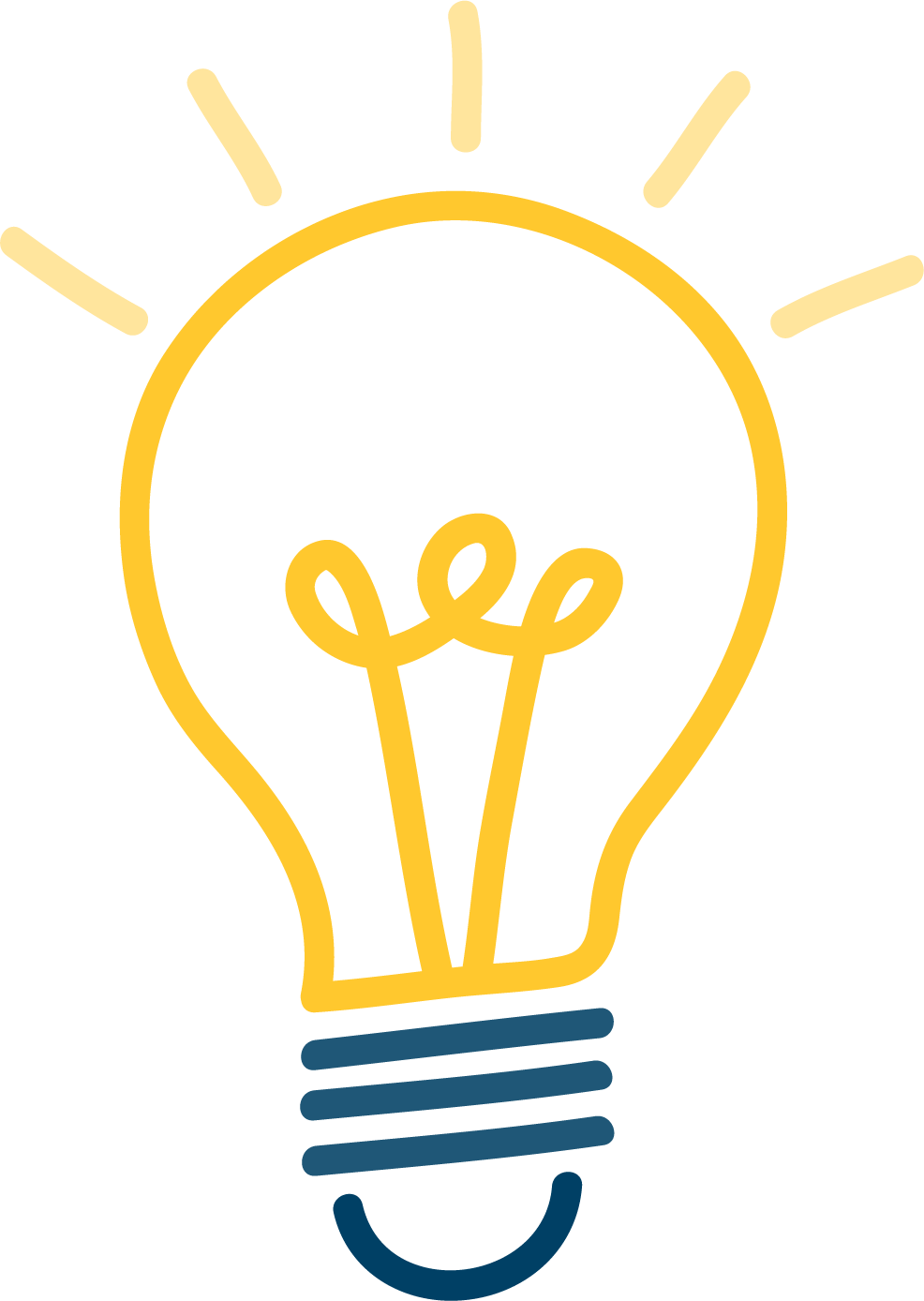 Bill Robinson
Michigan Blind
Missy Diehl
VRTAC-QM
Damian Schlinger
North Dakota VR
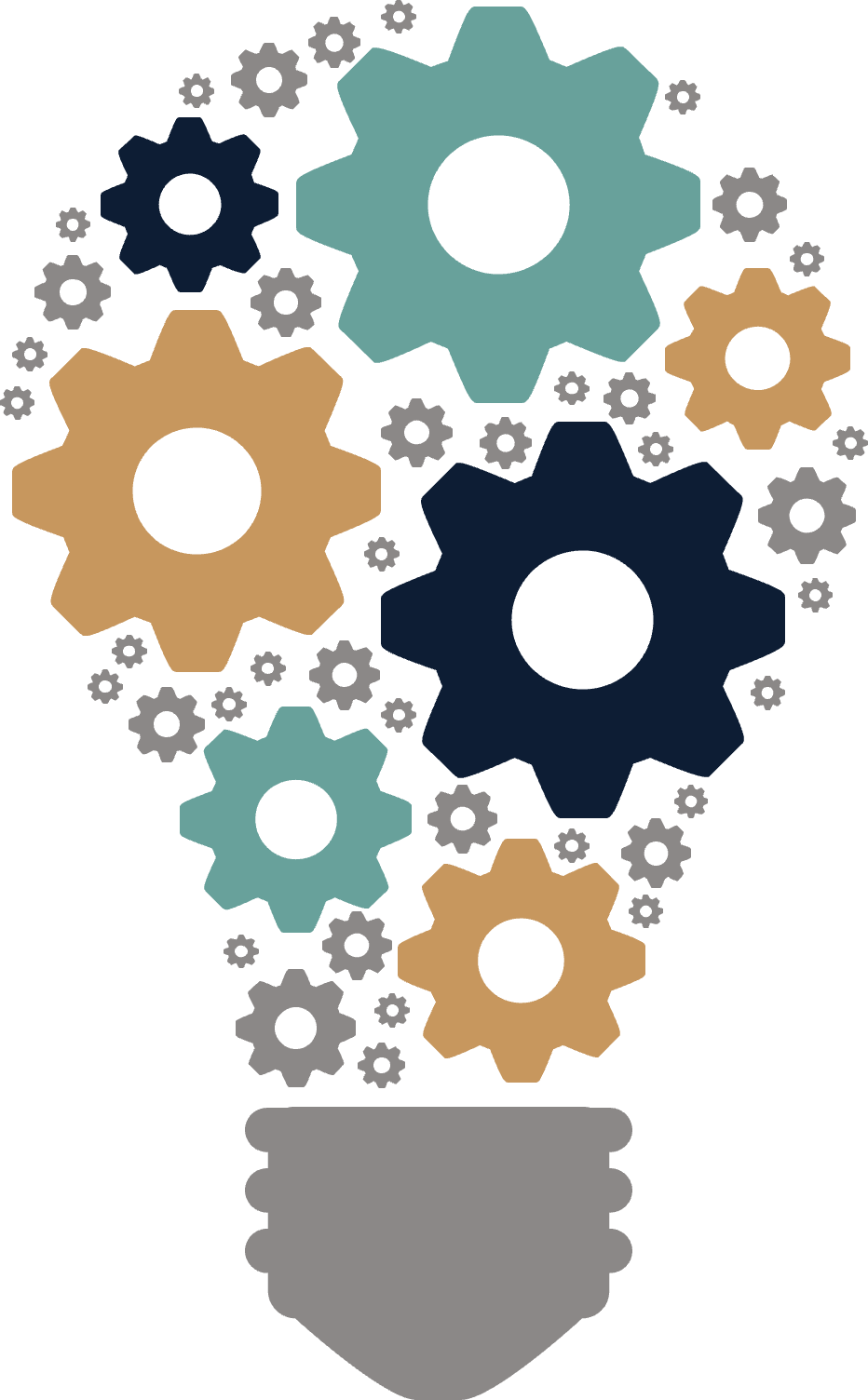 State of the State
Fiscal Forecasting Isn’t Optional
Given the complexity of the fiscal requirements in the VR program, fiscal forecasting is necessary to ensure an agency can effectively manage its program and funds. 

In times of austerity, many agencies reduced administrative staff that were needed to analyze and manage financial data, leaving only a few staff to perform complex fiscal functions. However, such actions can and have left agencies with insufficient staff to manage program fiscal components and conduct fiscal forecasting.
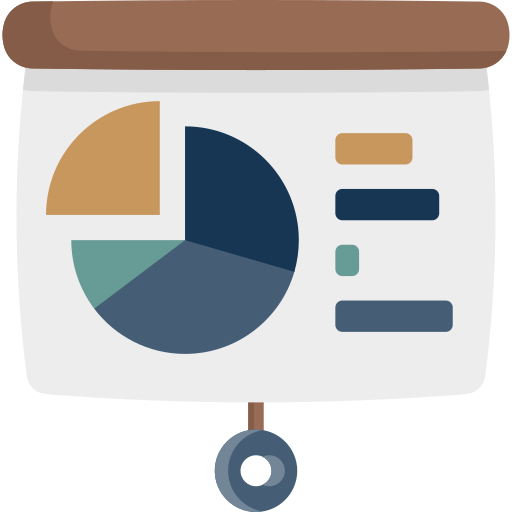 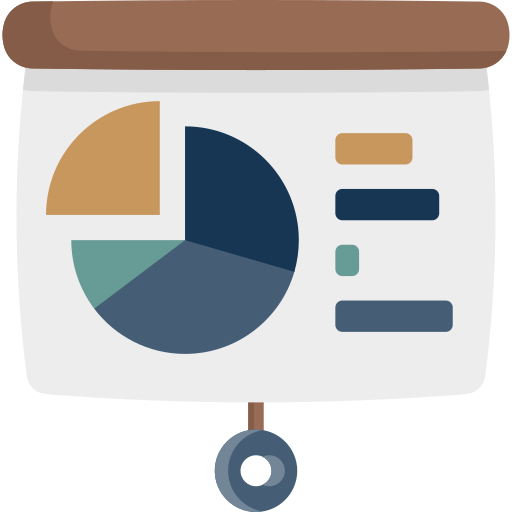 Failure to Conduct Fiscal Forecasting Results In…
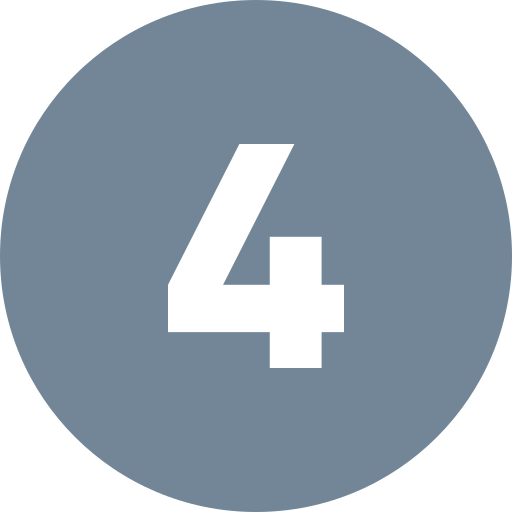 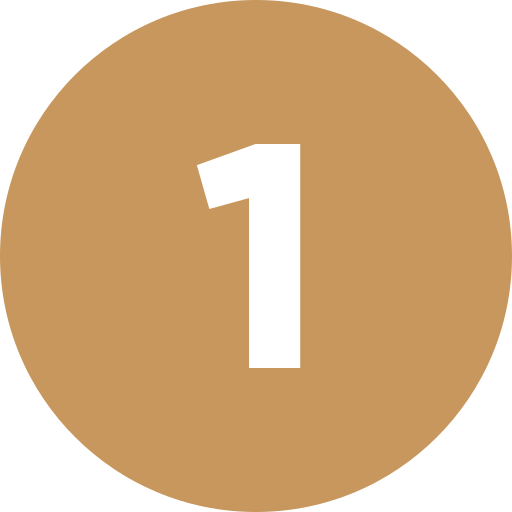 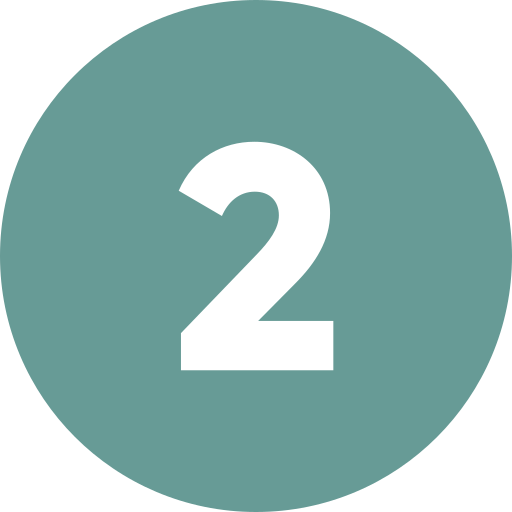 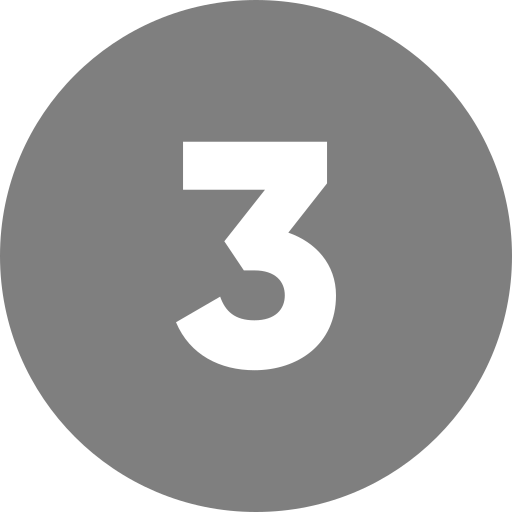 Agencies submitting multiple revisions to RSA-17 reports after the due date because their fiscal processes do not permit them to submit accurate and timely reports by the due date;
Agencies returning unused, matched Federal funds at the end of the award period as VR consumers were limited on what the agency would pay for services;
Agencies coming off OOS too late resulting in a substantial balance of Federal funds for several years;
Agencies going on OOS when it wasn’t necessary;
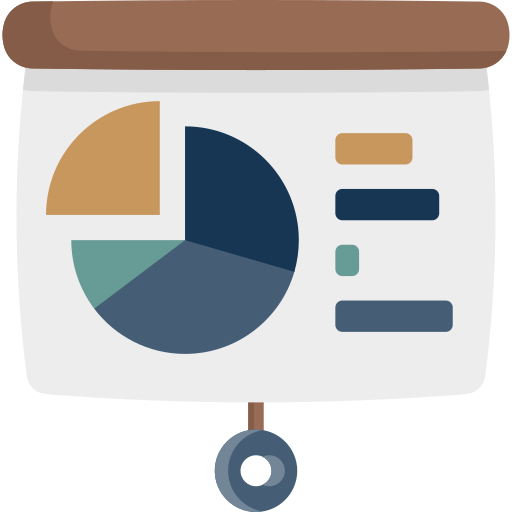 Failure to Conduct Fiscal Forecasting Results In…(2)
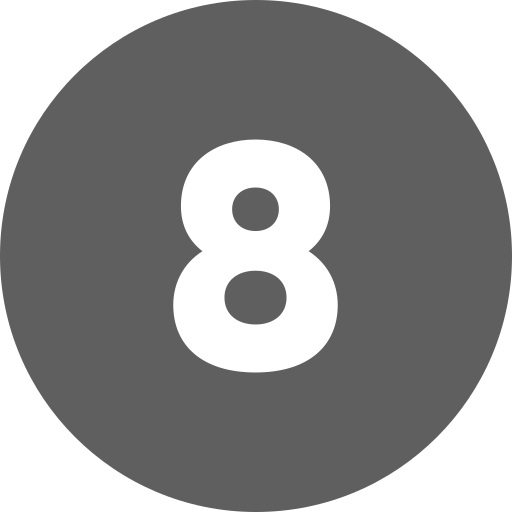 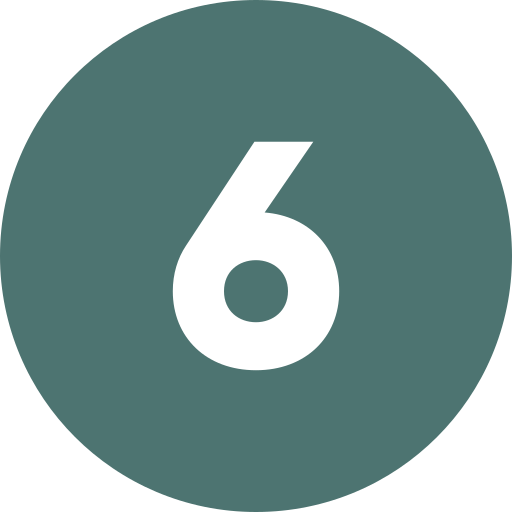 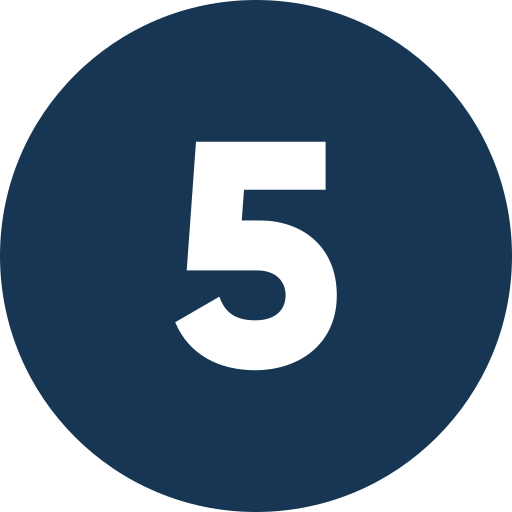 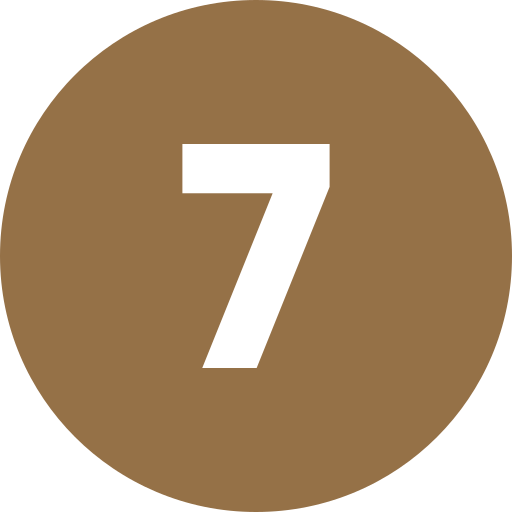 Agencies not meeting match for the Supported Employment program (Part B) because their fiscal processes didn’t incorporate the requirement;
Agencies having no plans for reducing excessive carryover to better balance available funds and expenditures.
Agencies having higher maintenance of effort reductions because they didn’t have staff knowledgeable enough to anticipate and mitigate the reduction;
Agencies failing to reserve and expend the funds required for pre-employment transition services;
Better Fiscal Forecasting Is Essential
All of the above speak to the need for better fiscal forecasting.  

Again, it isn’t optional!
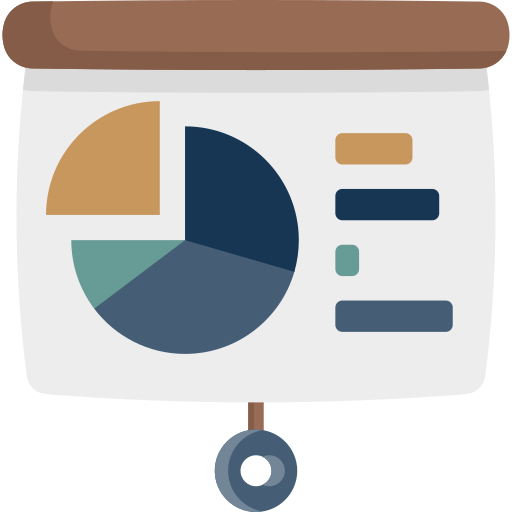 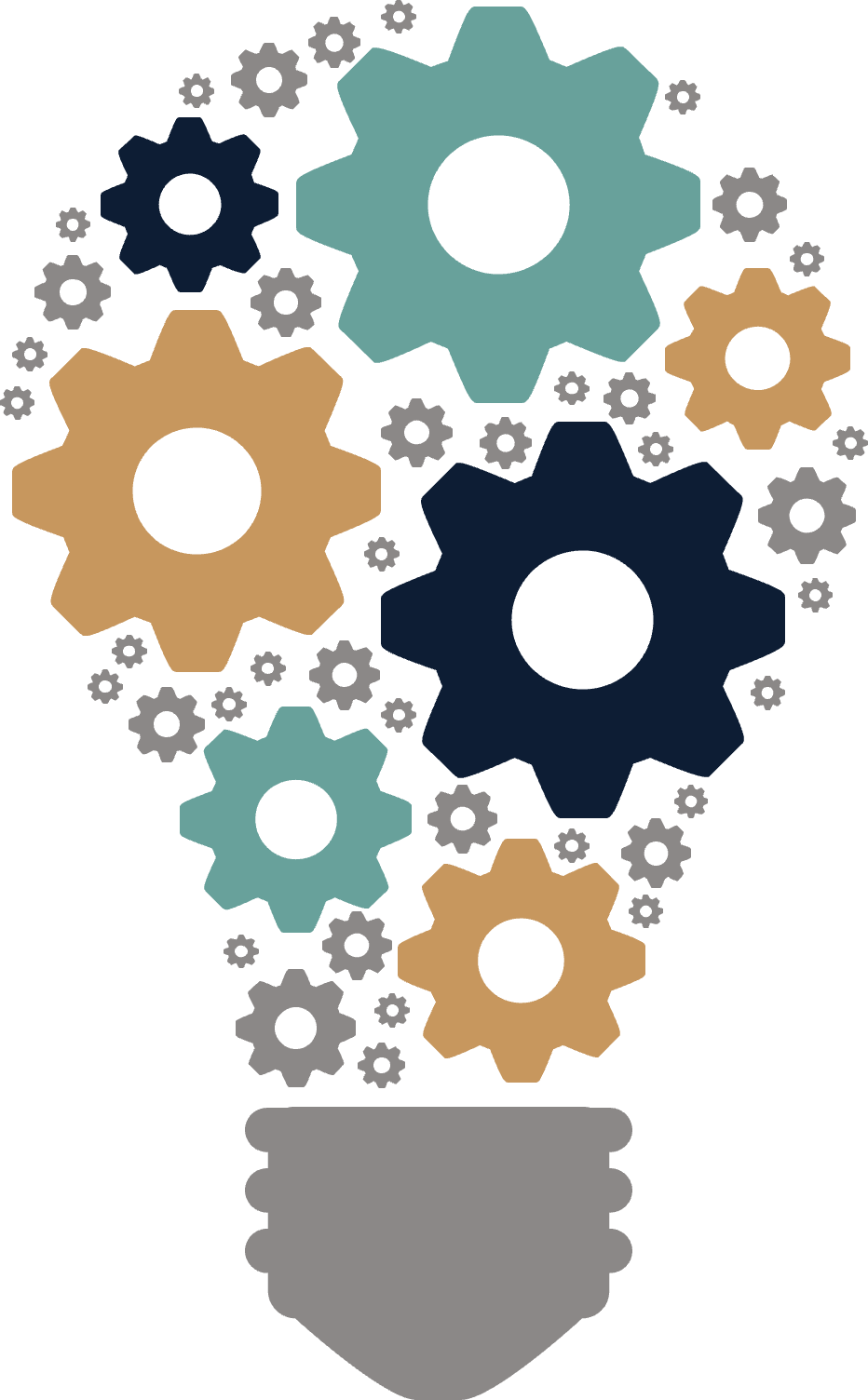 Purpose of Fiscal Forecasting
Purpose: Evaluate Current & Future Fiscal Trends
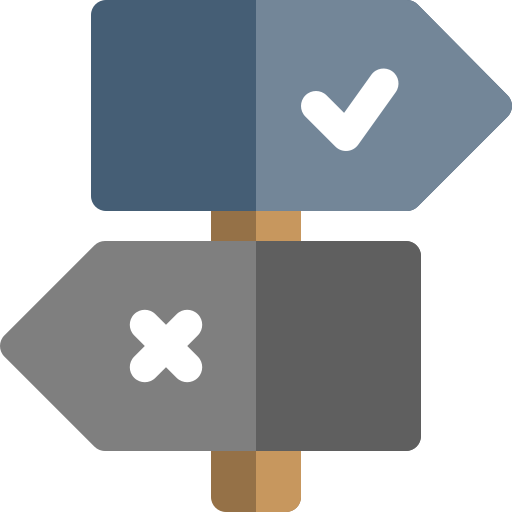 The purpose of the fiscal forecast is to evaluate current and future fiscal trends and patterns that may have an immediate or long-term influence on agency policies, strategic goals, or consumer services.
When properly created, a financial plan can help agencies improve decision making and maintain financial discipline, serving as tool that guides budgeting and spending.
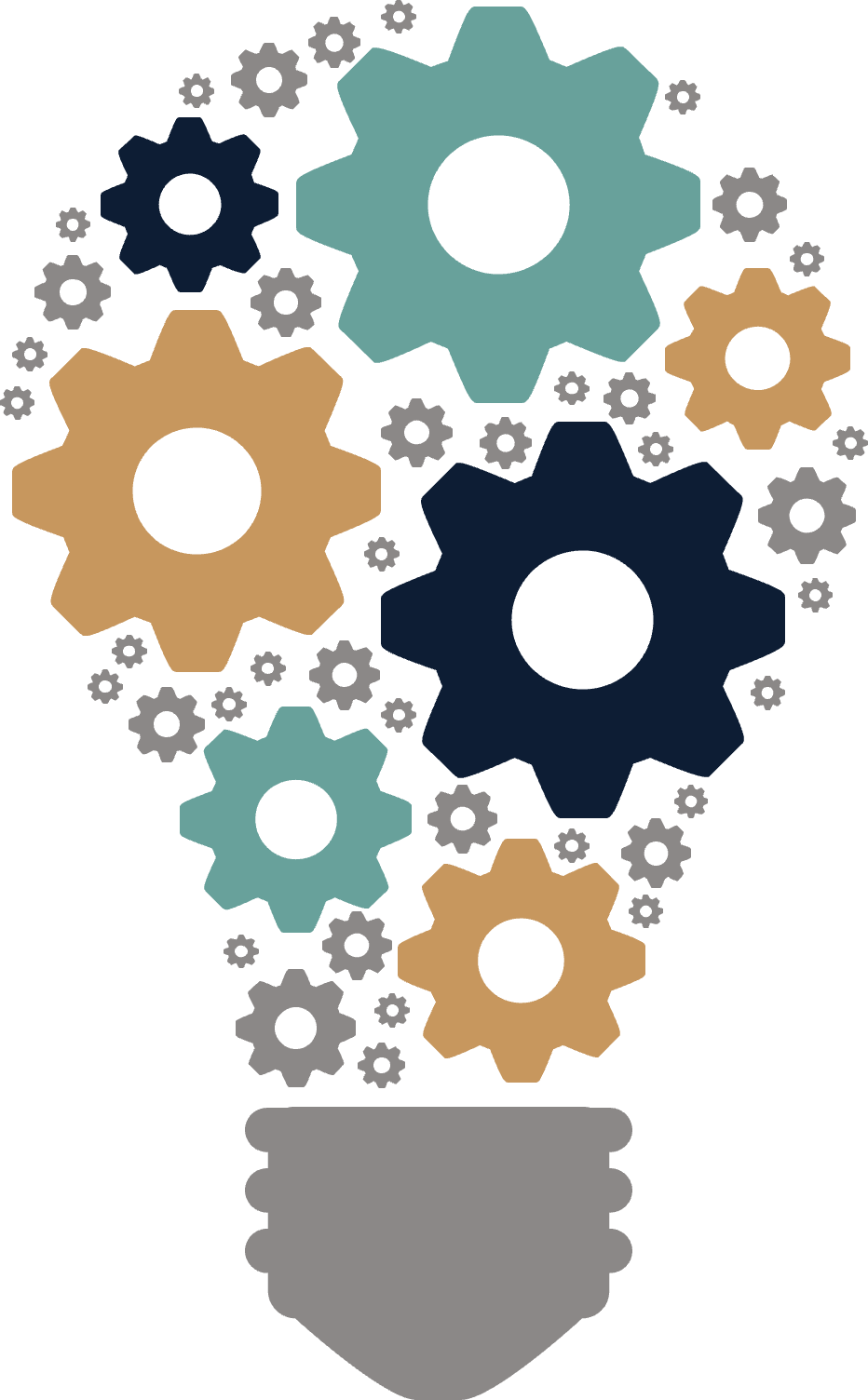 Reasons to Embrace FiscalForecasting
Reasons to Embrace Fiscal Forecasting
Transparency
Provides an accurate picture of finances when making decisions, including the costs and benefits of policy changes and potential risks to the program.
Allows all members of the agency to be up to date with administrative and program operations.
Projects competency and confidence when presenting agency’s financial position.
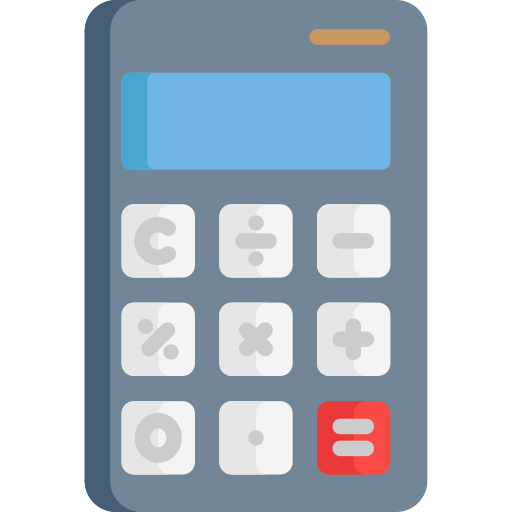 Reasons to Embrace Fiscal Forecasting
Fiscal Discipline
Increases accountability for how the funds are distributed.
Eliminates wishful thinking and promotes realistic spending.
Ensures program fiscal requirements are met and reduces risks to program.
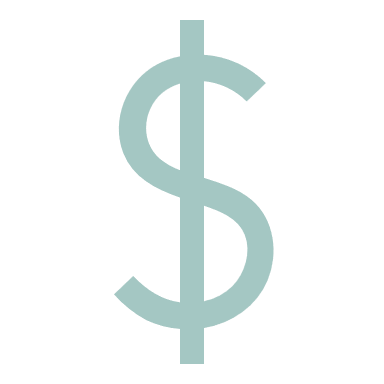 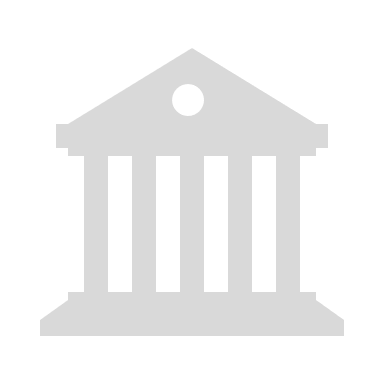 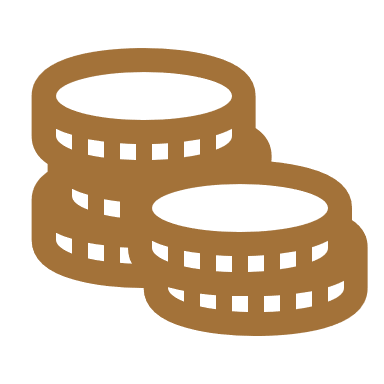 Reasons to Embrace Fiscal Forecasting
Anticipating Obstacles
Enables agencies to better manage, in an unpredictable world, by allowing them to confidently understand any consequences that may follow their actions.
Allows for potential obstacles to be revealed before they arise.
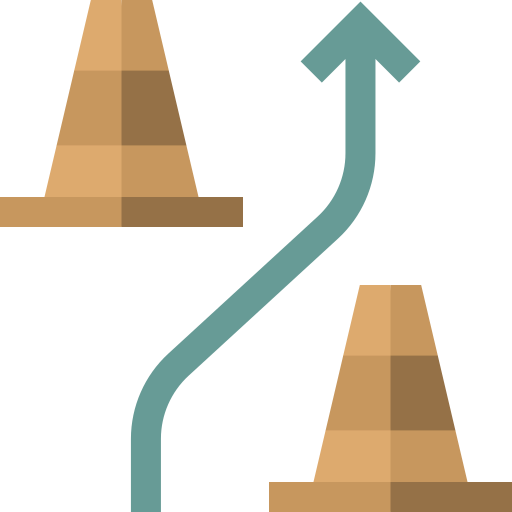 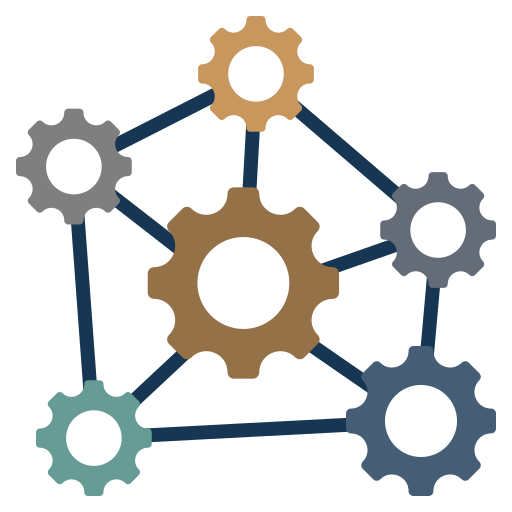 Reasons to Embrace Fiscal Forecasting
Promoting Sustainability
Encourages people to look for more long-lasting solutions instead of quick fixes.
Promotes proactive thinking – constantly patching up problems in a reactive mode is no way to create a healthy future.
Allows agencies to maintain sound fiscal operations in an environment of change (e.g., personnel turnover).
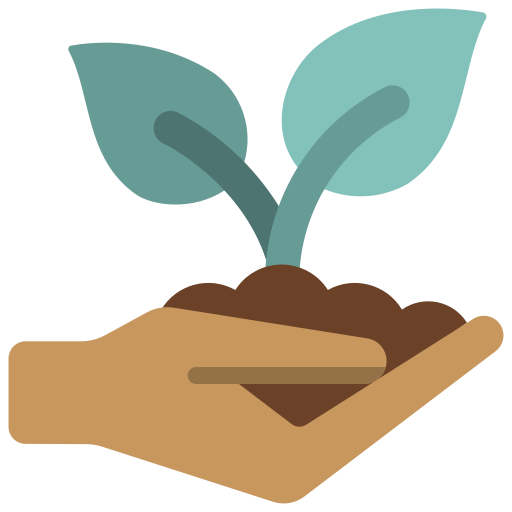 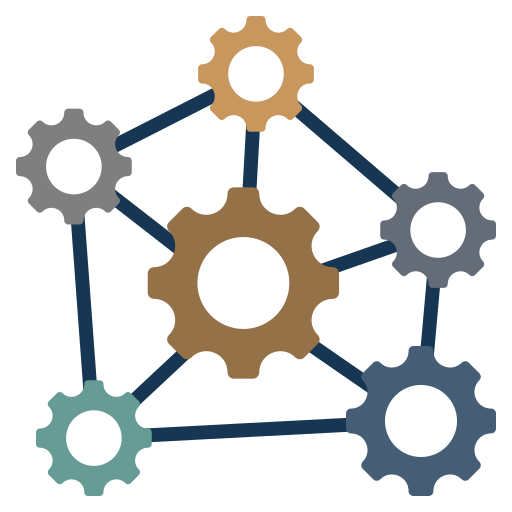 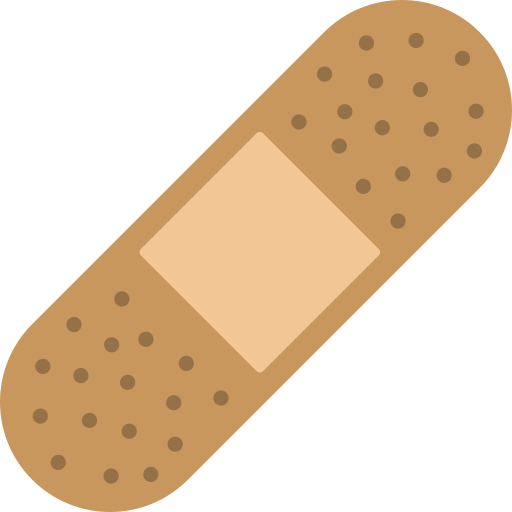 Reasons to Embrace Fiscal Forecasting
Living Document
Evolves with time. Don’t be afraid to adjust the assumptions and make changes to your forecast, as necessary. The living document offers flexibility in an ever-changing world.
It’s a good practice to keep a list of the assumptions for each scenario so that you can have the context for applicable changes in some of the numbers.
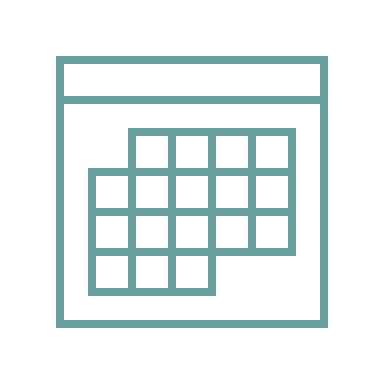 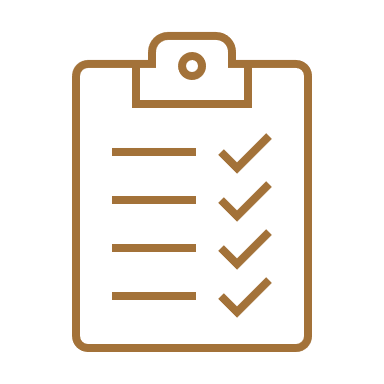 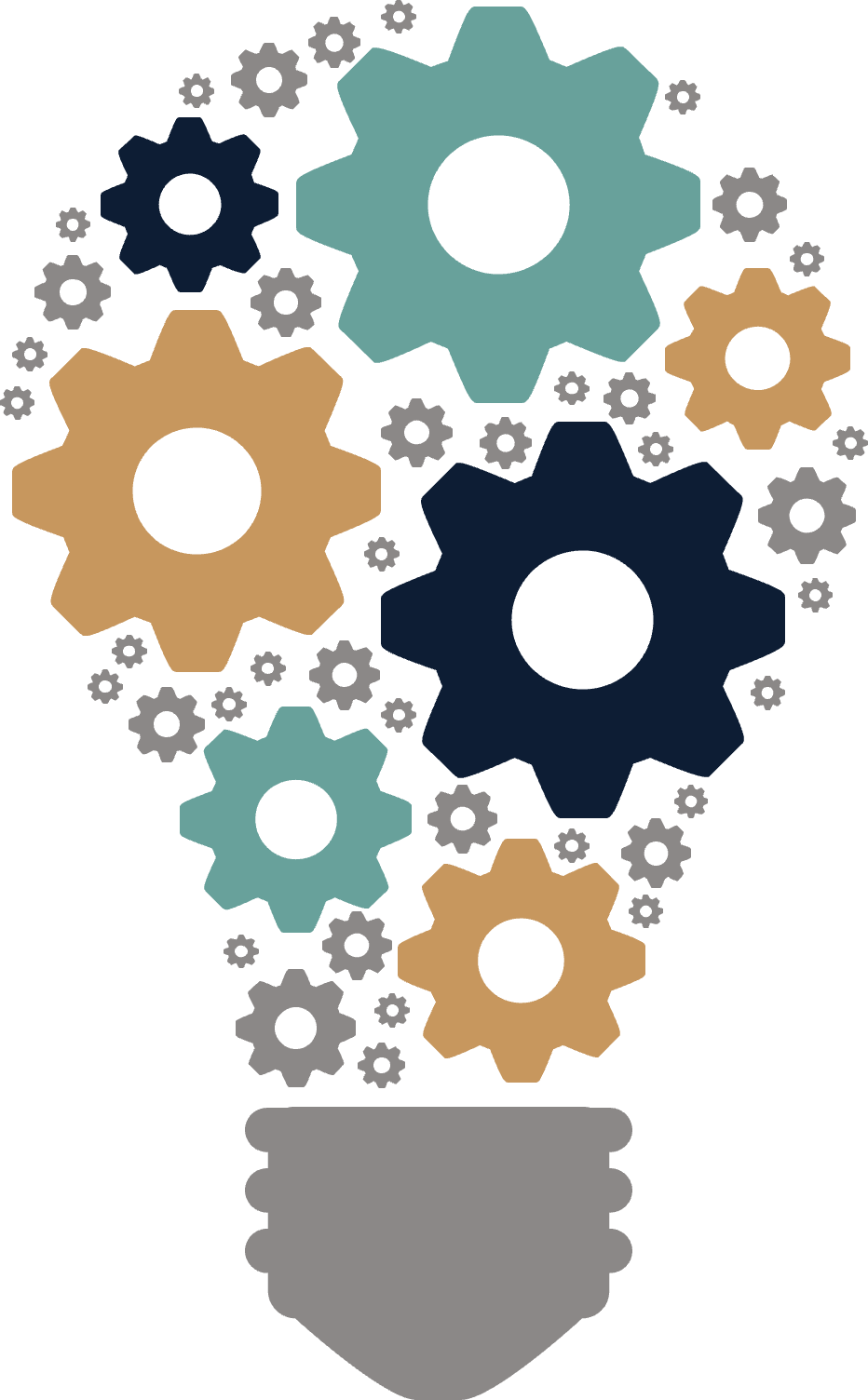 Understanding the Grant Life Cycle
The Grant Life Cycle
Opportunities for fiscal forecasting exist all along the grant cycle.
Calculating the availability of reserved funds for authorized services under pre-employment transition services.
Estimating administrative costs for an upcoming Federal fiscal year to calculate amount available for case service costs.
Projecting cost of living increases that result in regular increases to the Federal award amount in order to include the need for additional State funds in the future State budget requests.
Forecasting payroll costs to determine if or how the agency can absorb a statewide percentage increase.
Tracking and projecting maintenance of effort.
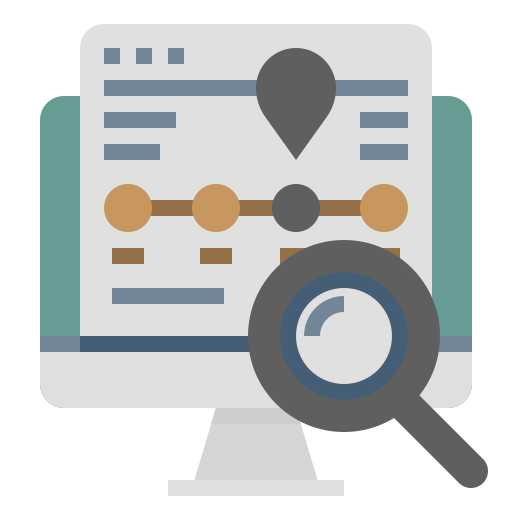 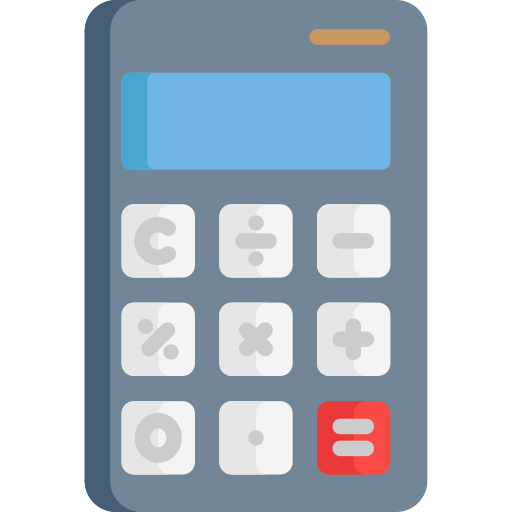 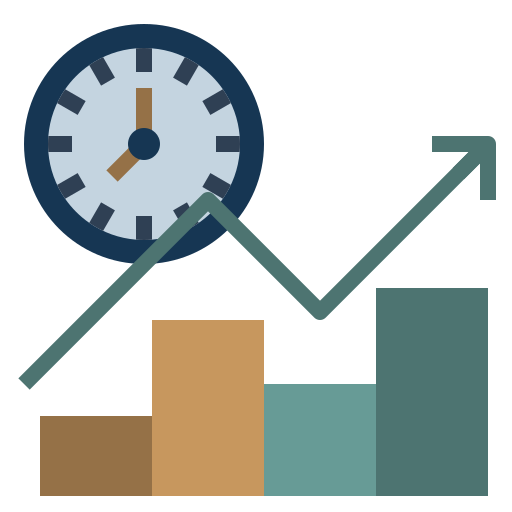 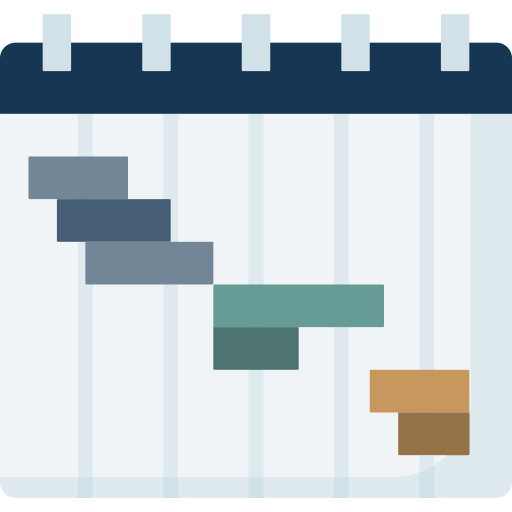 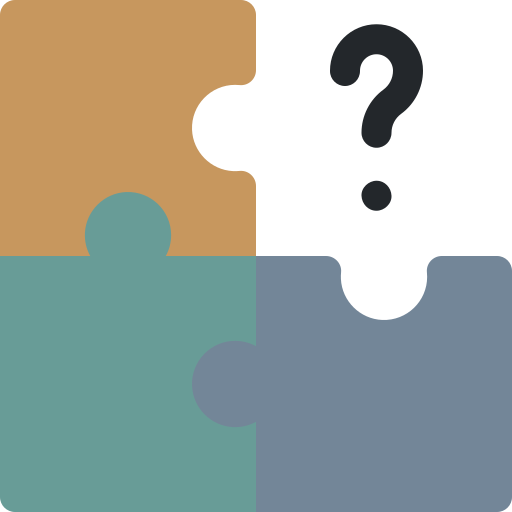 The Grant Life Cycle (2)
Determining when changes to Order of Selection may be required.
Projecting, in advance, that unused Federal funds may be available for expenditure prior to the end of the period of performance.
Determining whether to request or relinquish Federal funds during reallotment.
Tracking the affect of additional State funding on maintenance of effort.
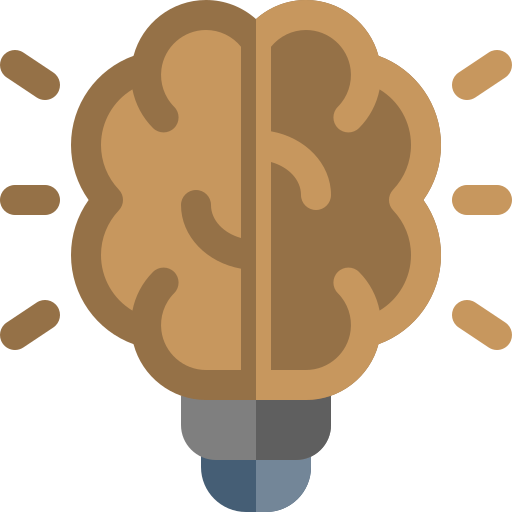 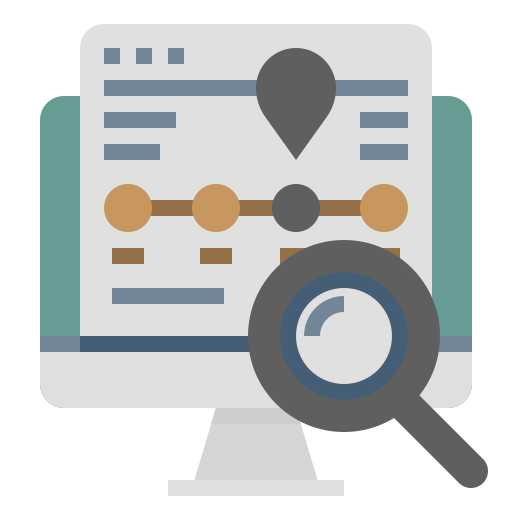 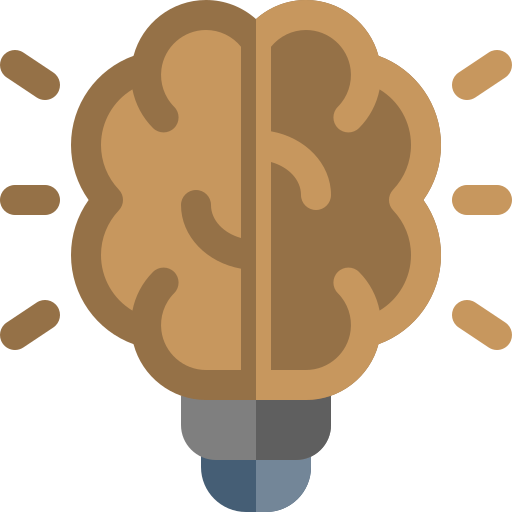 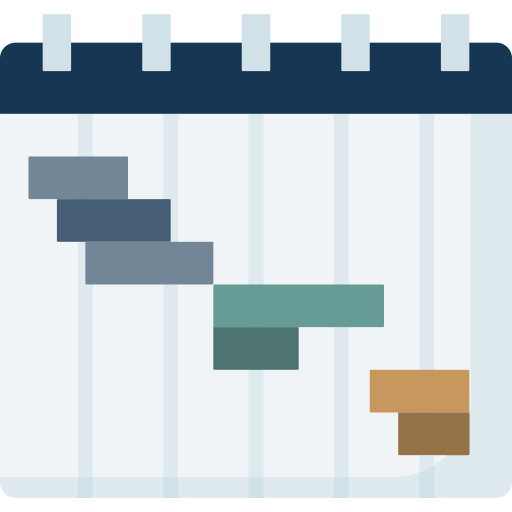 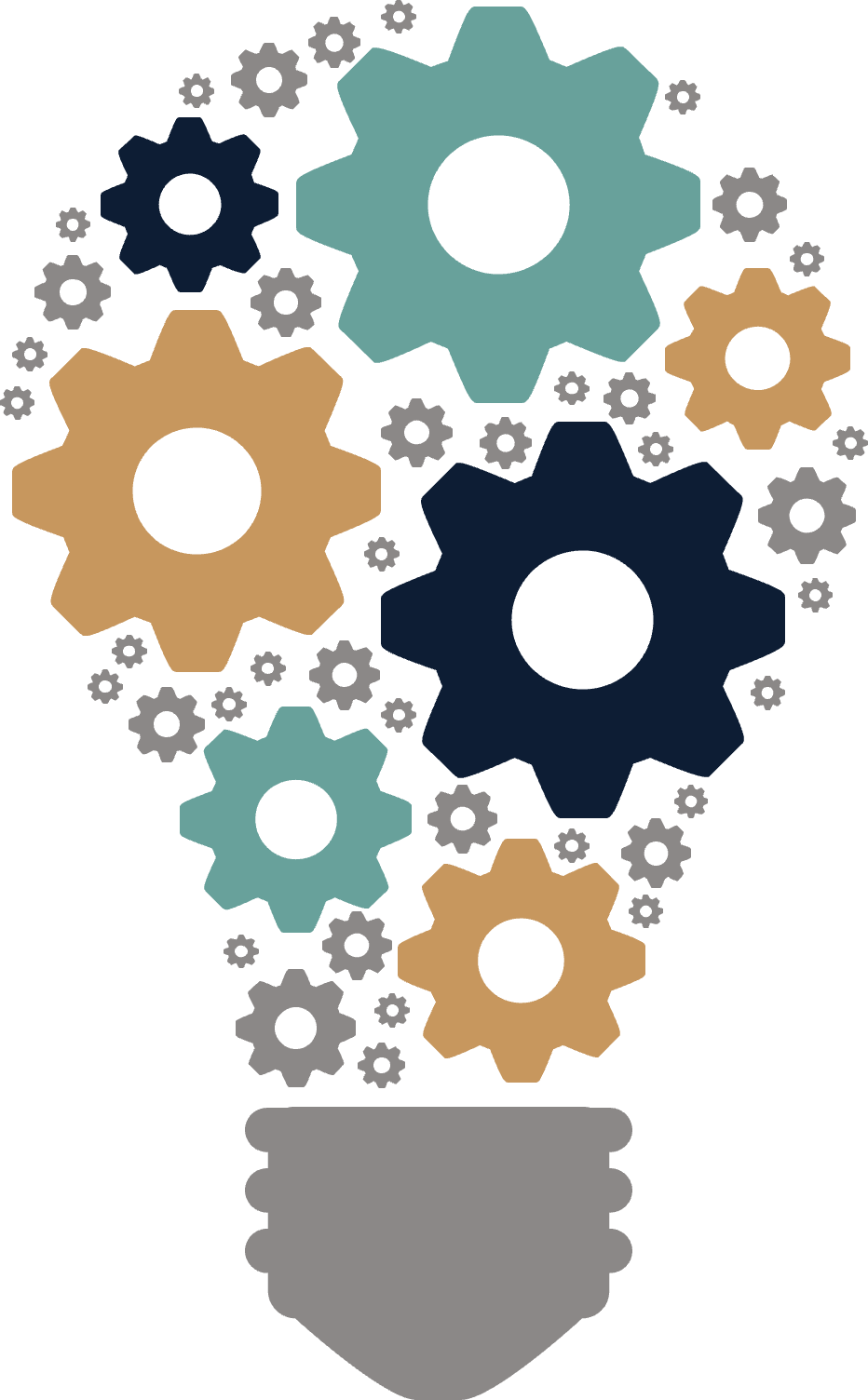 Communicate and Coordinate
Communication and Coordination
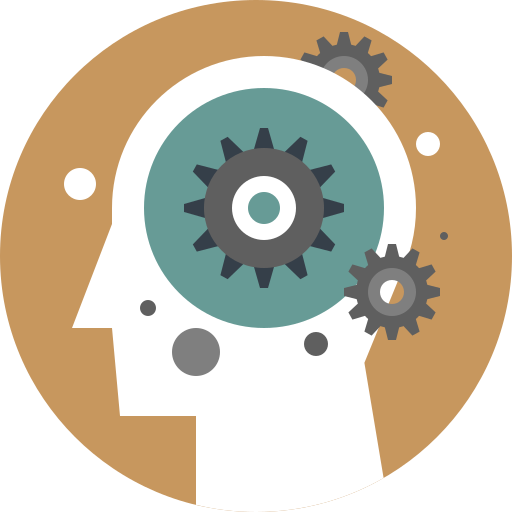 Form a team that supports the agency’s structure.
Determine the agency’s forecasting needs. Be specific.
Decide who will be responsible for each forecast, extracting the data, the layout, and the cadence.
Establish a routine meeting among leadership to analyze and discuss.
Ensure all participants understand the data.
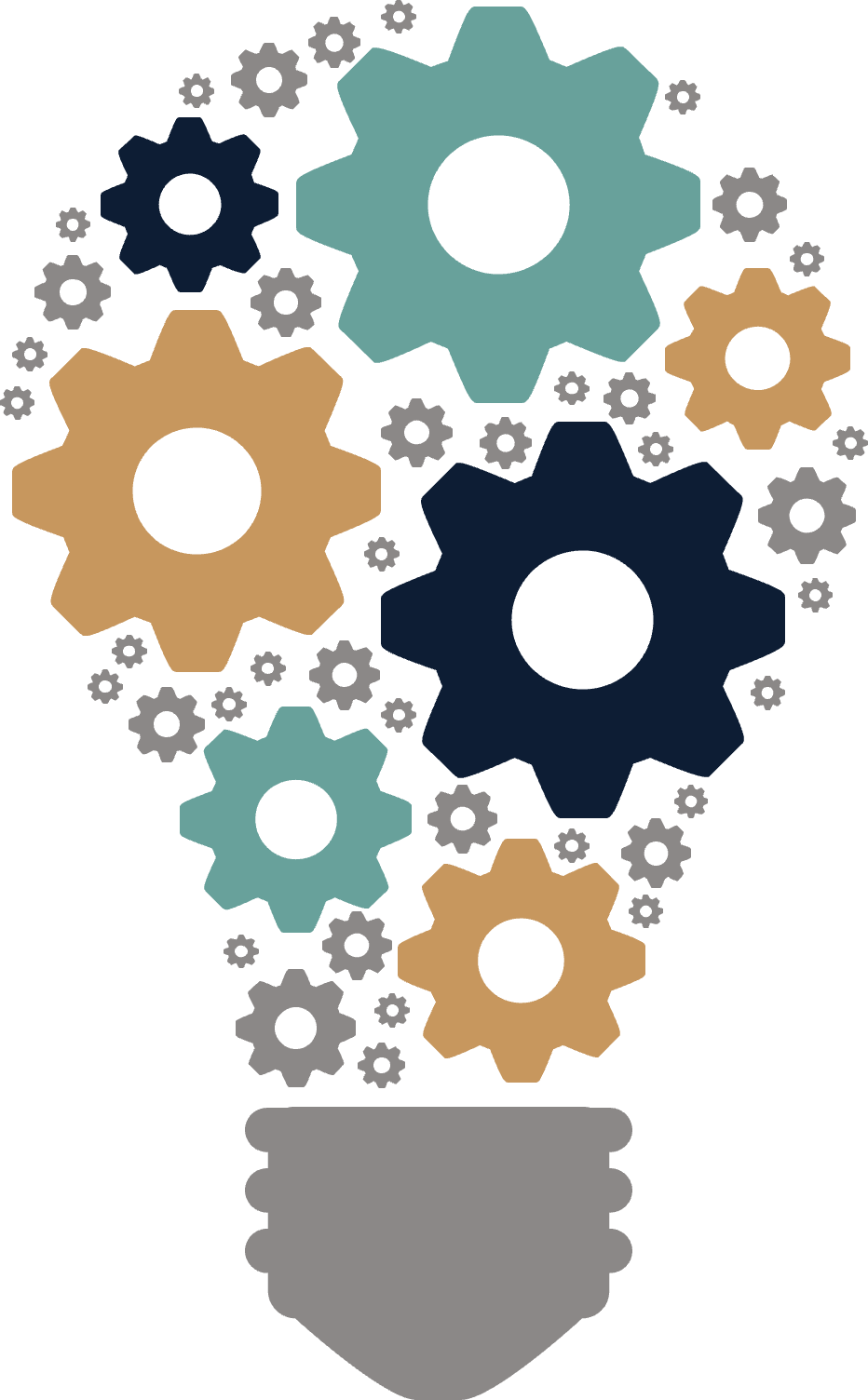 Know Your Data
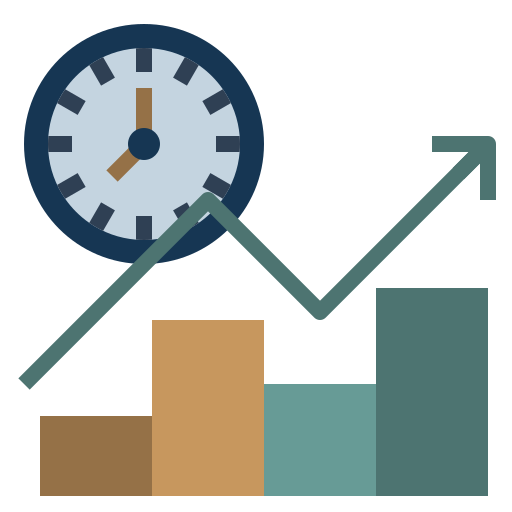 Know Your Data (2)
Fiscal forecasting is only as reliable as the data on hand and the use of it.
Set the forecast timeframe.
Examples of data considerations:
Historical sources of agency funds and amounts
Federal award, match, program income, other revenue
Historical obligations and expenditures by cost category
Administrative and case service
Know Your Data (3)
Don’t forget the program data!
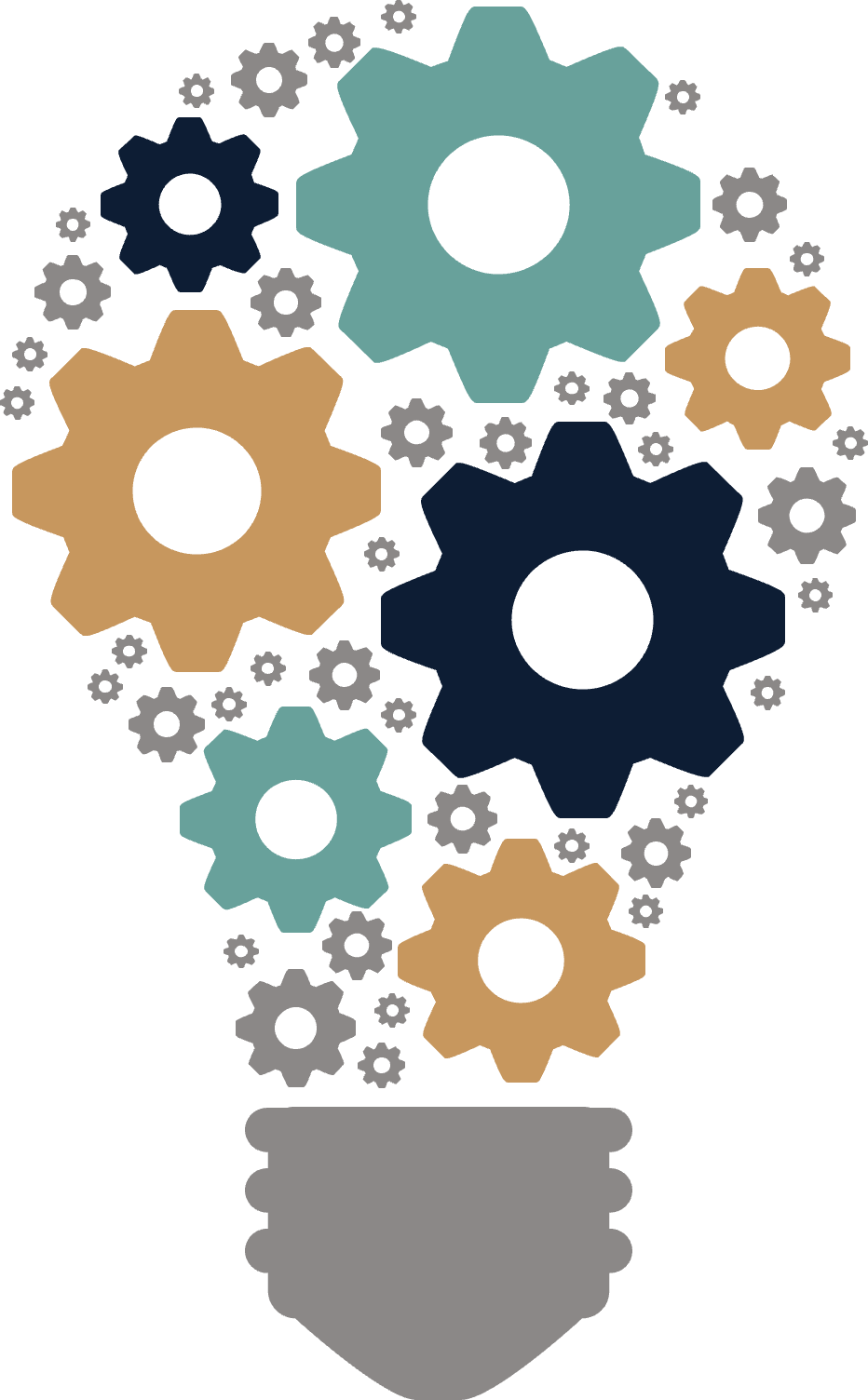 Fiscal Forecasting Methods
Methods
The underlying objective will help determine the method and frequency of the analysis — weekly, monthly, quarterly, or yearly — it all depends on the type of forecast needed.
Forecasts should be regularly monitored and periodically updated.
There are many methods available for forecasting, depending on the agency’s objective.
Fiscal forecasting is not a “one size fits all” approach.
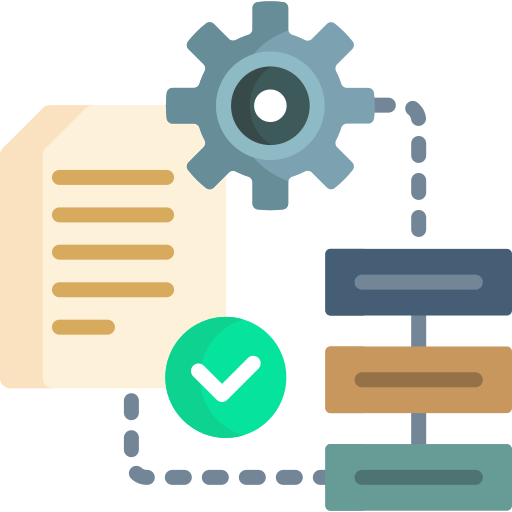 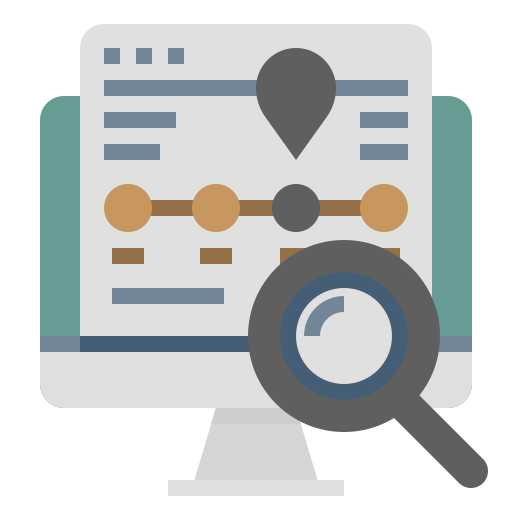 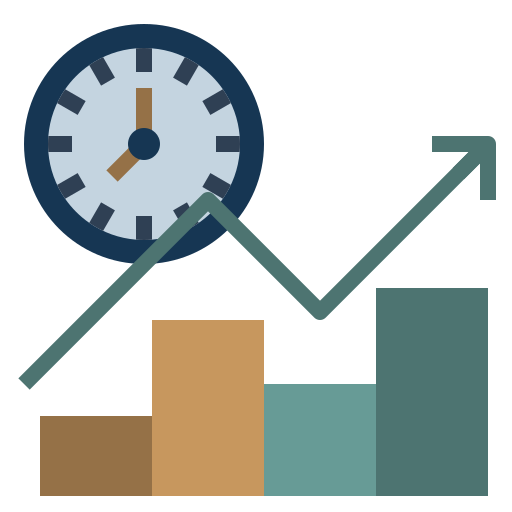 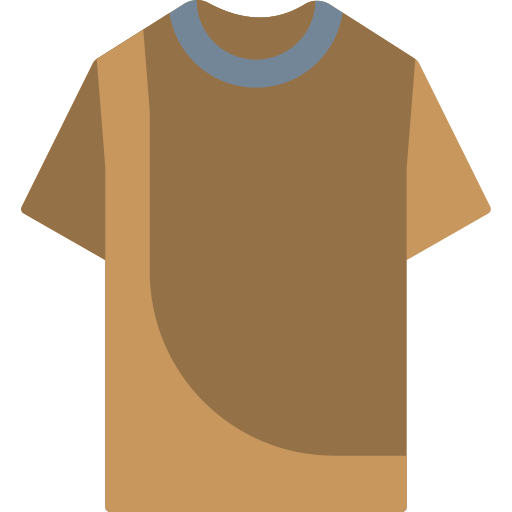 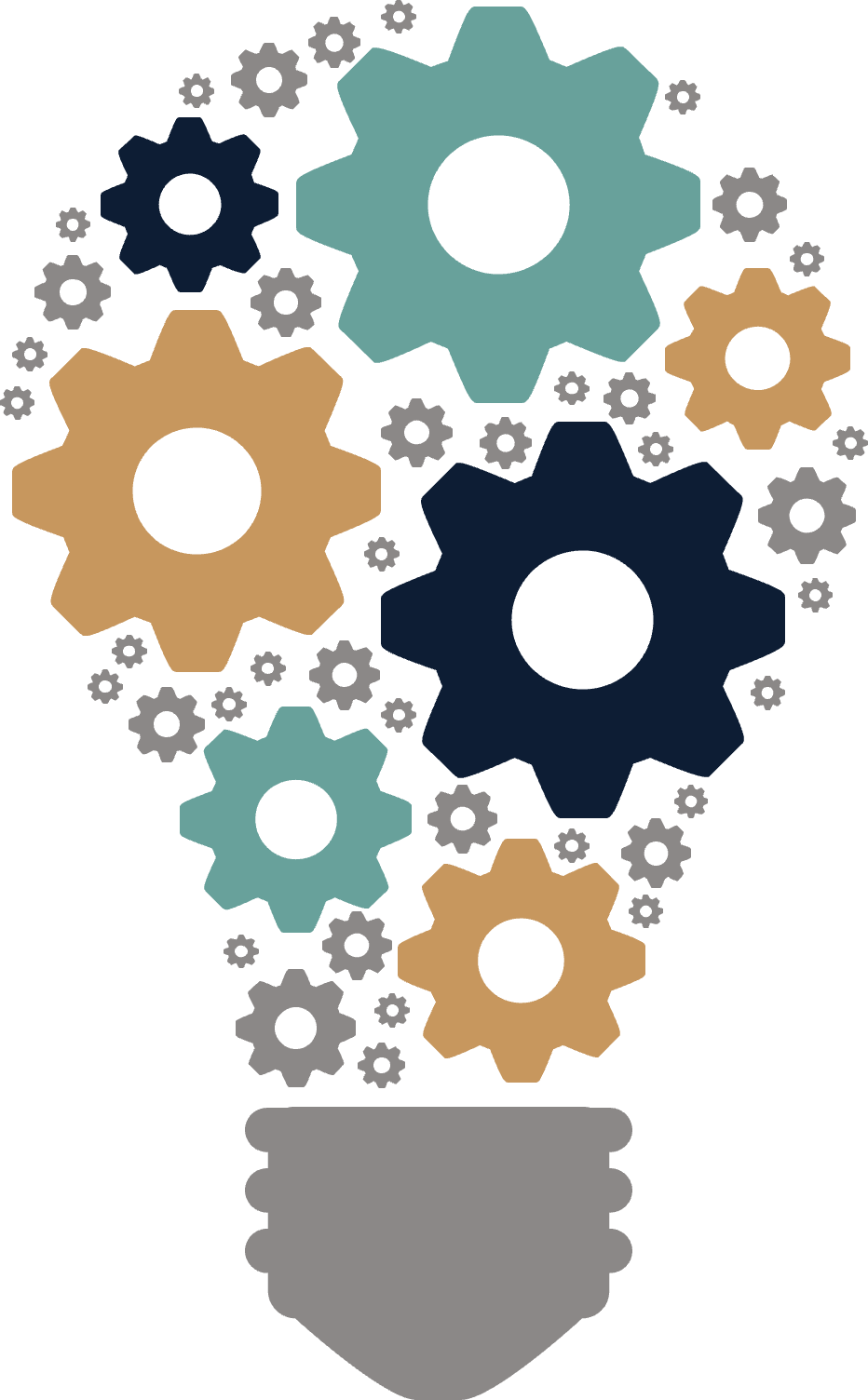 Building a Holistic Forecast
Forecasting Methods and Tools
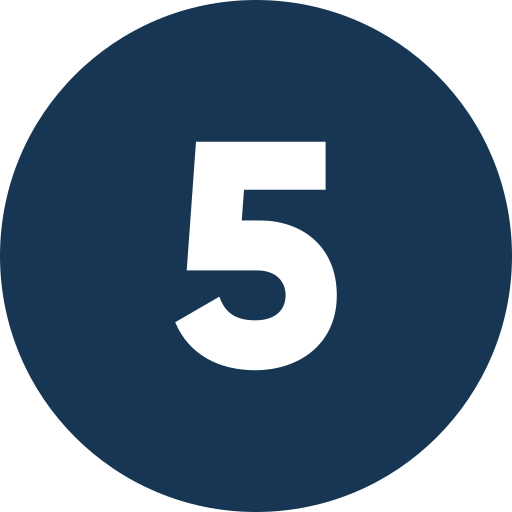 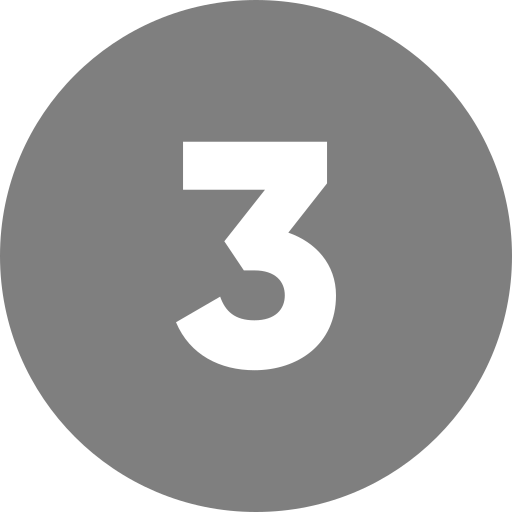 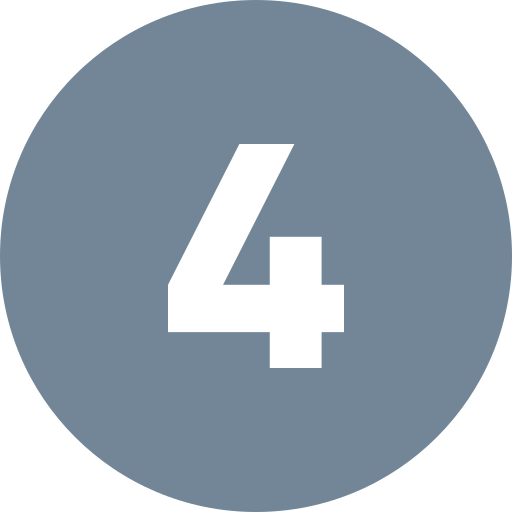 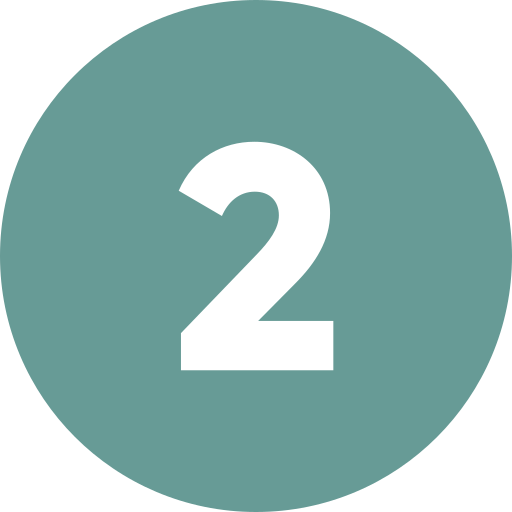 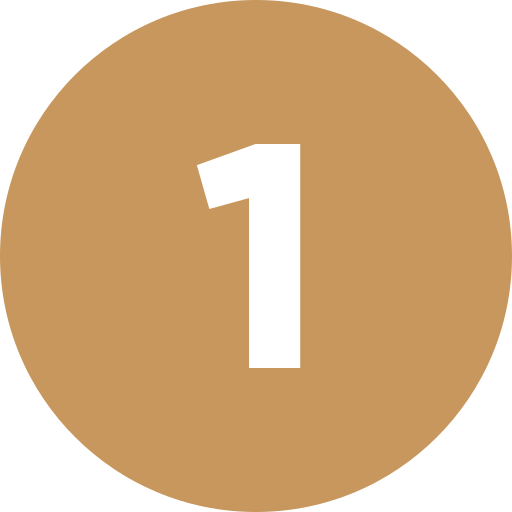 Case Service Attrition Rates (rate of authorized services that never materialize)
Year over Year Expenditures (i.e., 3-5 years)
Budget to Actual Expenditures
Federal Award Tracker
Cash Flow
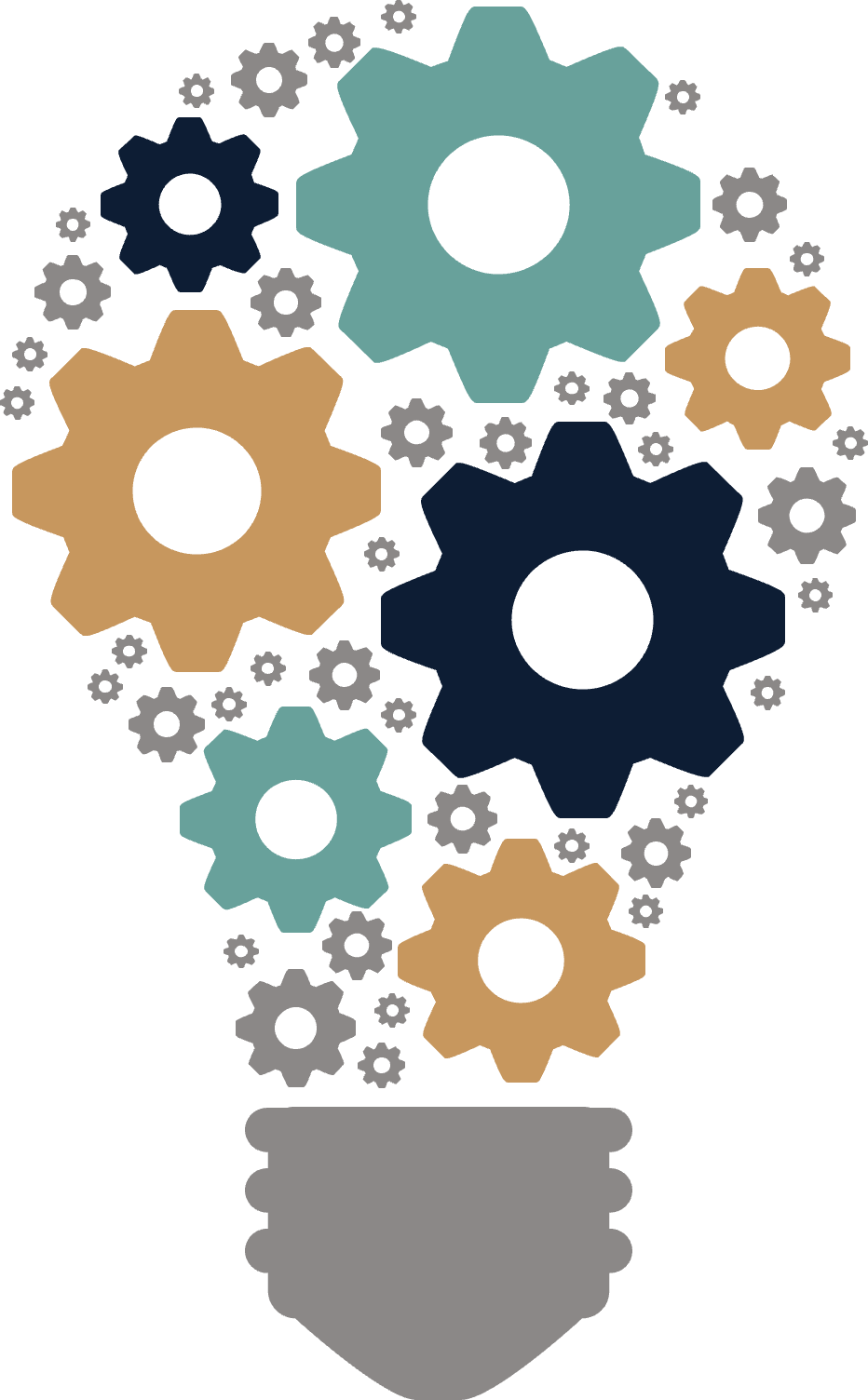 Link Forecasting to Decision Making
Link Forecasting to Decision Making (2)
To maximize the leadership team’s interest in the forecast, emphasize:
the importance of the forecast as a key factor in the agency’s decision-making processes.
financially sustainable decisions.
Establish policies, procedures, and internal controls for fiscal forecasting.
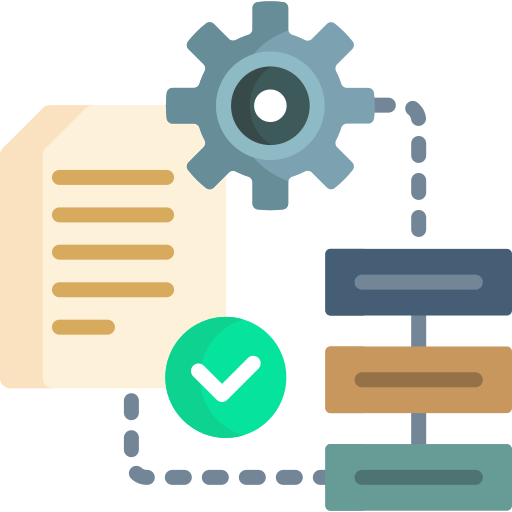 Examples:
Match
Pre-employment transition services
Reallotment
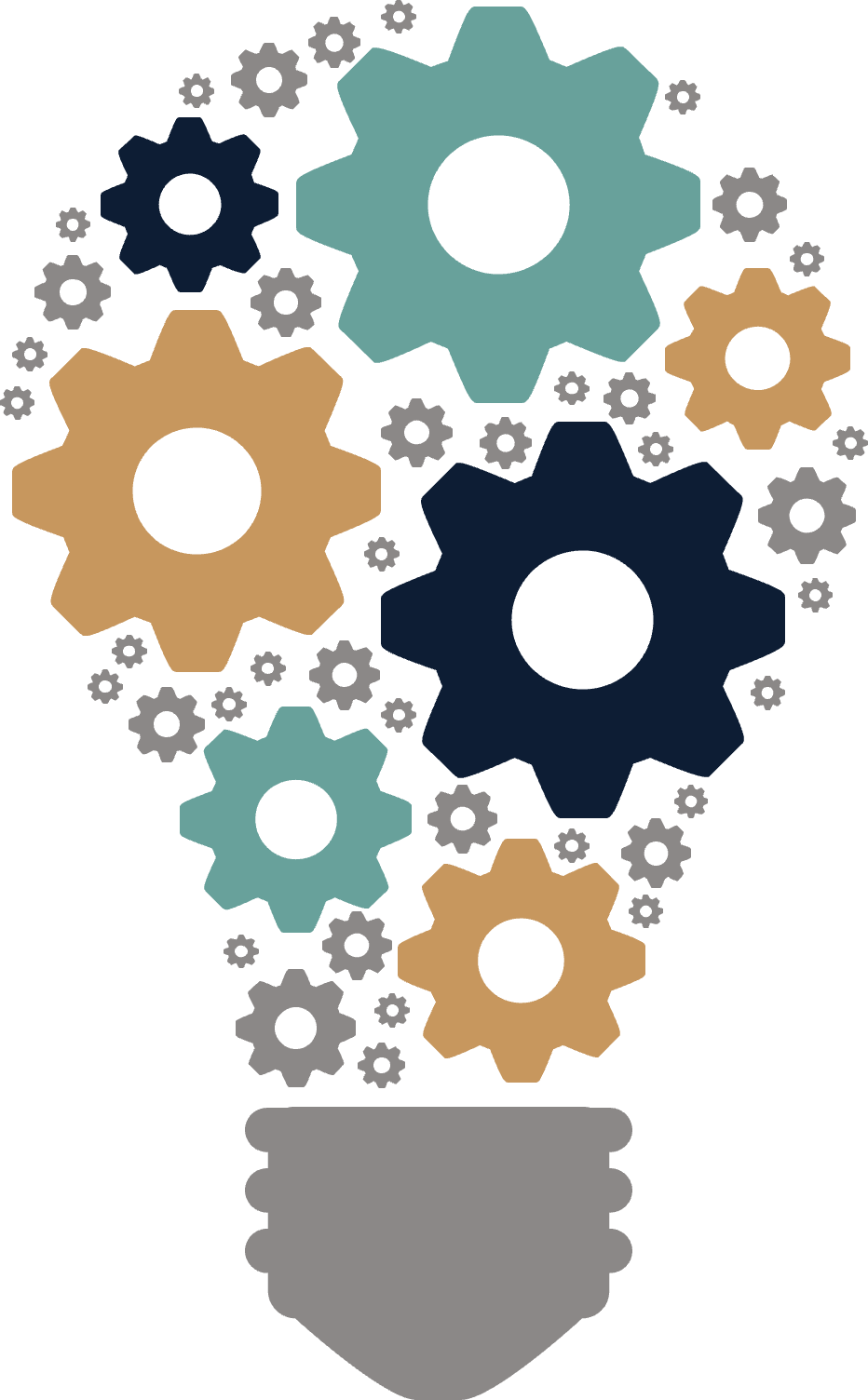 Pre-Employment Transition Service Forecasting
Pre-Employment Transition Service Forecasting (2)
Why forecast?
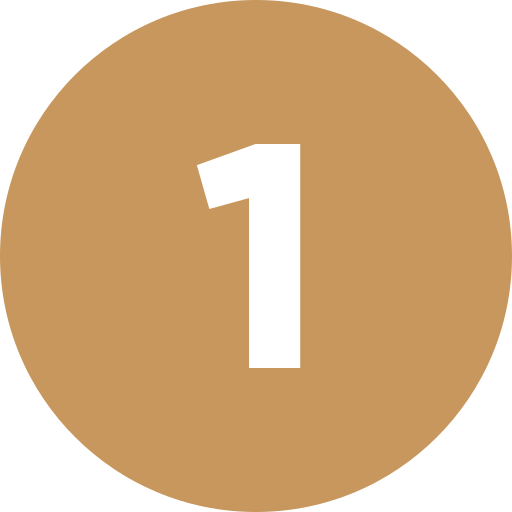 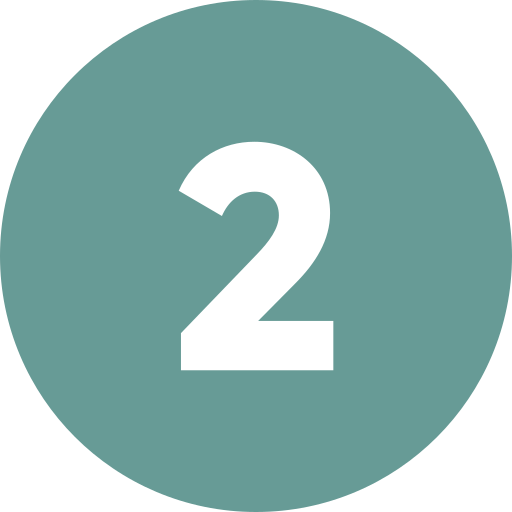 To forecast the position of the agency in the provision of pre-employment transition services to all students with disabilities in the state who may need them, and the expenditure of at least the minimum reservation requirement.
To feel confident in the agency’s ability to effectively and efficiently spend Federal VR funds necessary for the reservation of pre-employment transition services.
Pre-Employment Transition Service Forecasting (3)
Why forecast?
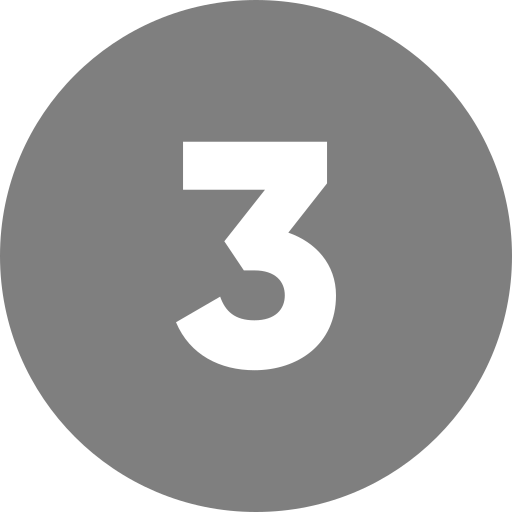 the scope of the services being provided and how they are provided statewide,
To implement and carry out clearly designed written processes that outline:
to whom they are provided,
the rate setting methodology developed for those services,
Pre-Employment Transition Service Forecasting (4)
Why forecast?
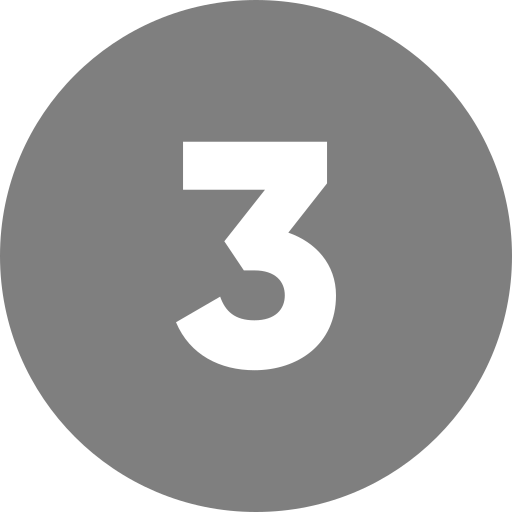 the average cost of services per student per service,
To implement and carry out clearly designed written processes that outline:
the process used to determine when the agency may have sufficient funds remaining to implement one or more authorized pre-employment transition services and whether reserve funds will be used, and
the process that will be used to determine when adjustments need to be made in order to ensure sufficient funds are reserved for the provision of the required pre-employment transition services and coordination activities.
Pre-Employment Transition Service Forecasting (5)
Why forecast?
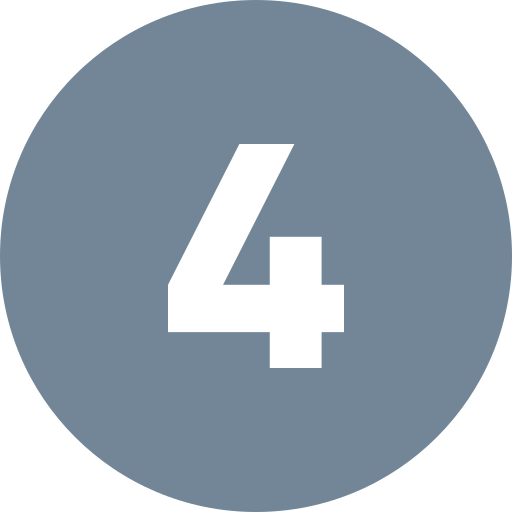 be able to anticipate or forecast where they are in the provision of services to all students with disabilities in the state and their expenditure of the reserve, nor will they be able to feel confident in their ability to effectively and efficiently spend Federal VR funds necessary for the reservation of pre-employment transition services.
Absent of clearly designed written processes in place outlining the scope of the services being provided, to whom they are provided, the rate setting methodology for those services, the average cost of services, the process for determining when to tap into the authorized funds and the process for determining when to turn off the funding for authorized services, VR agencies will not:
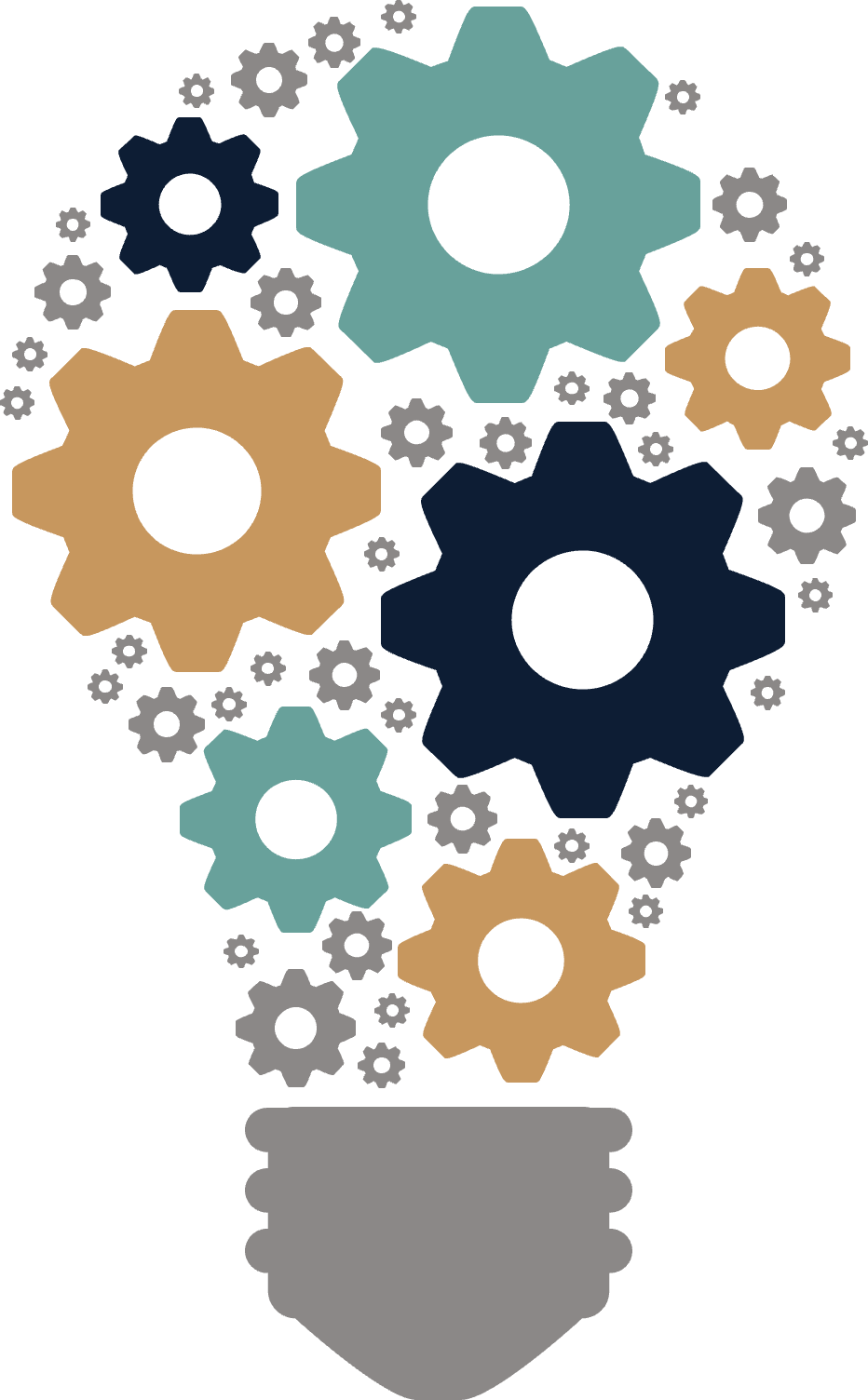 Myth vs Fact #1
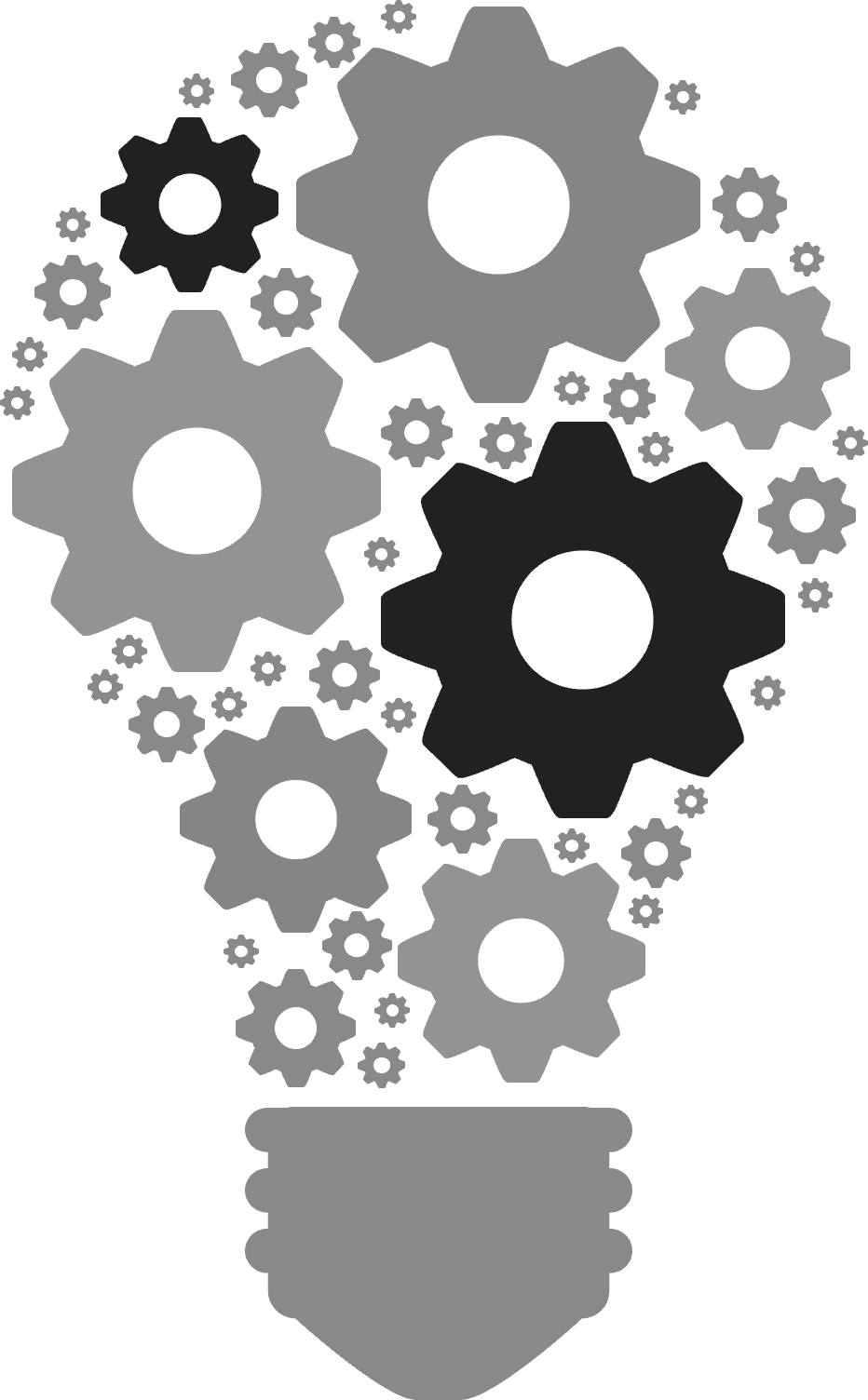 An agency must wait until all students with disabilities have received pre-employment transition services before engaging in authorized activities.
Myth 1
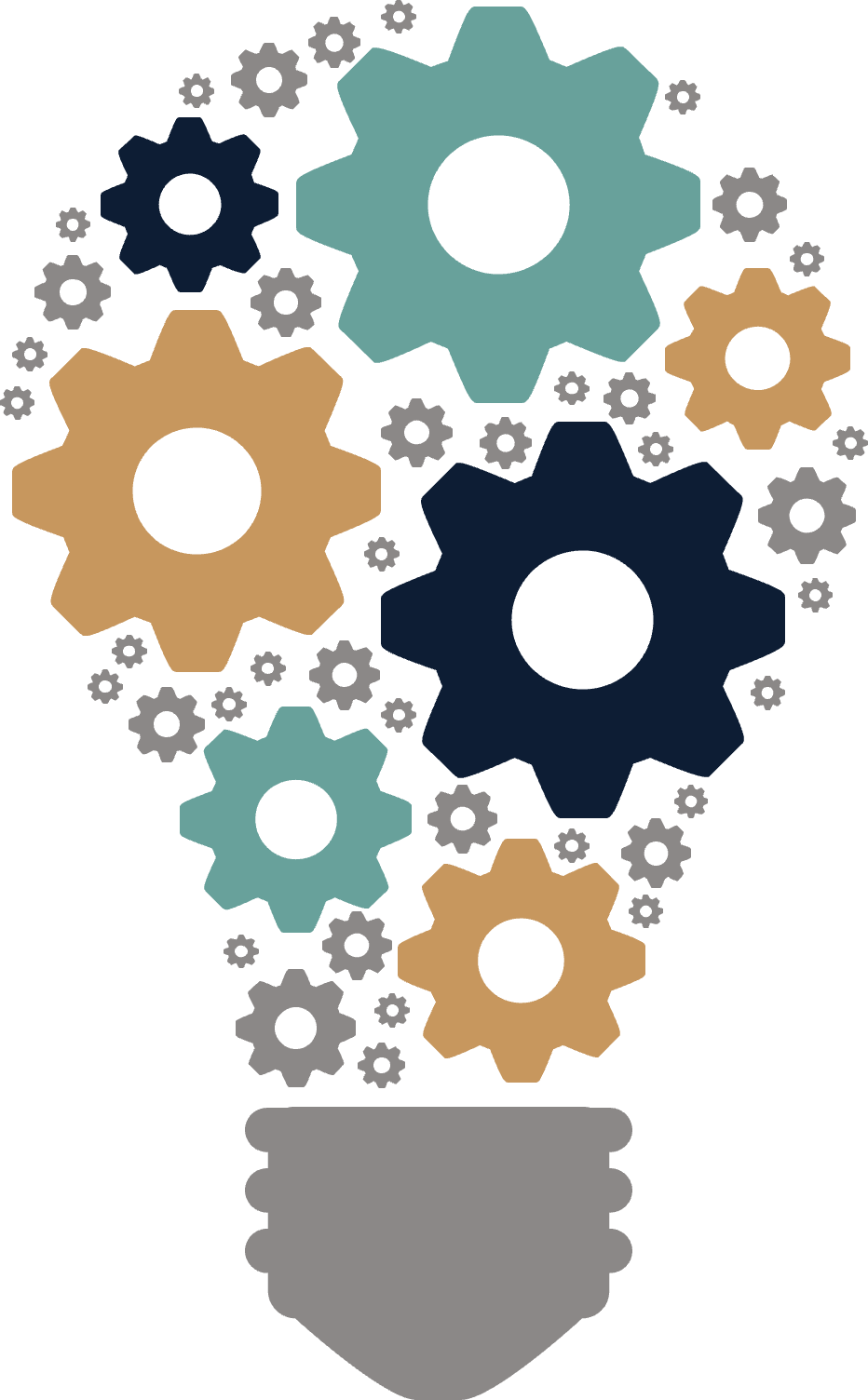 There is no requirement that a VR agency wait until all students with disabilities have received required and pre-employment transition coordination activities are complete before it can spend reserved funds on authorized activities.
Fact 1
The VR agency must ensure sufficient funds are available to provide the required and pre-employment transition coordination activities should students need services, consistent with the State’s determination of available funding for authorized services, before spending reserved funds on “authorized” activities.							
                                                                     
 Source: RSA COVID FAQs May 2020
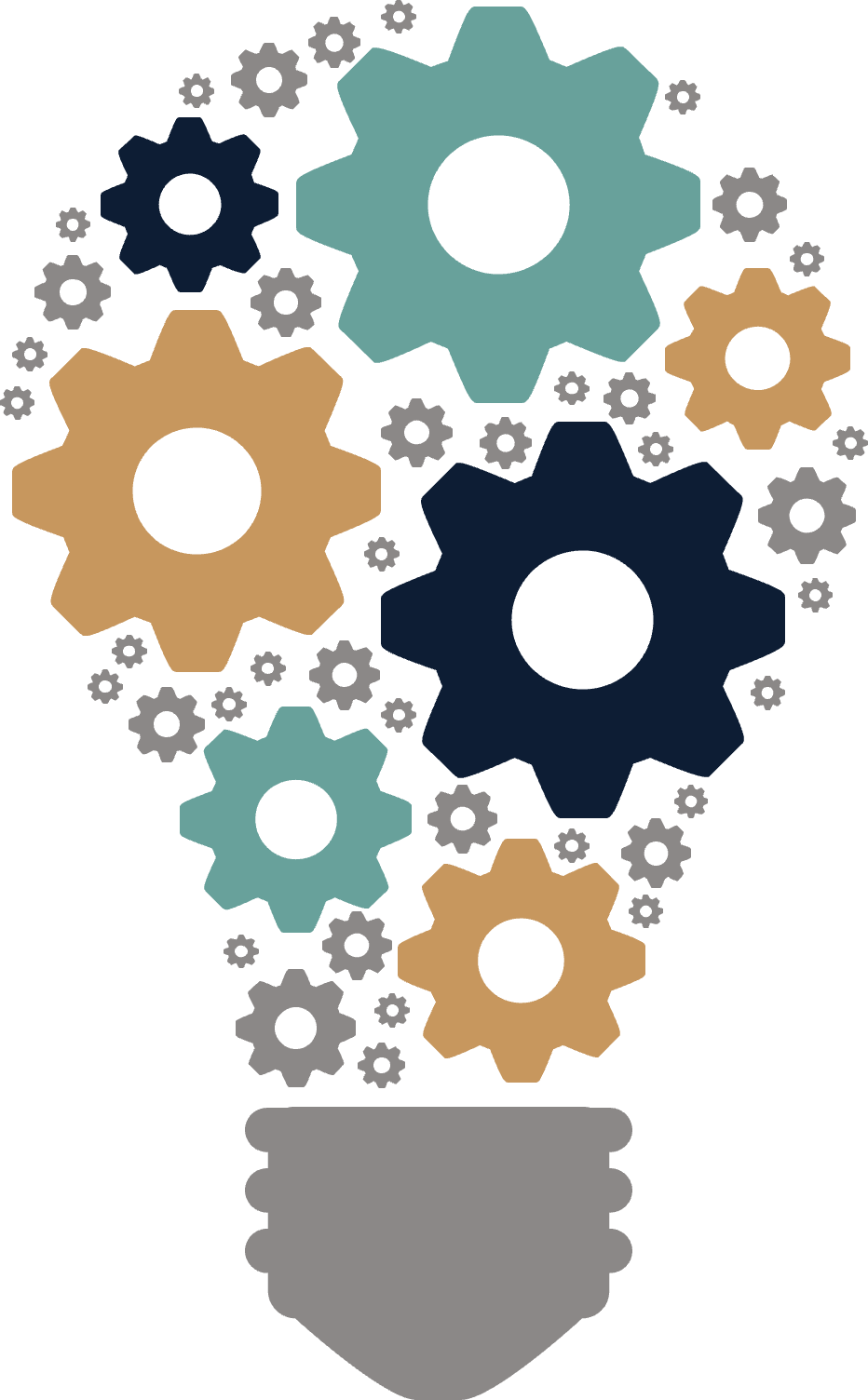 Potential Effect of VR Award Funds Carried Over From Prior FFY on Reserve Spending
Potential Effect of VR Award Funds Carried Over From Prior FFY on Reserve Spending (2)
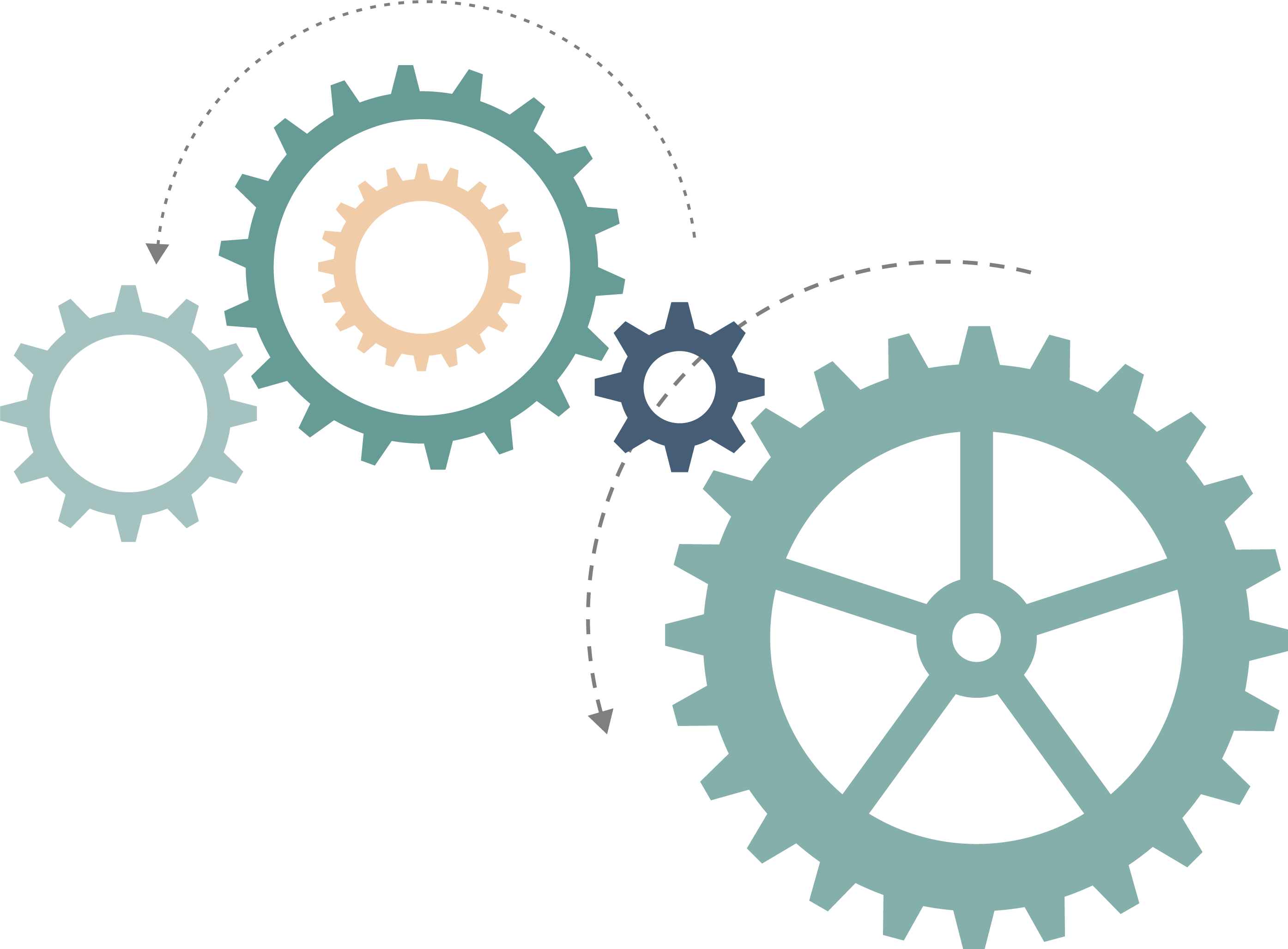 States should calculate their pre-employment set-aside determination each FFY based on that year’s determination of the amount
required to be reserved, in addition to available reserve funds carried over, to determine the total amount of available funds that must be spent on required and pre-employment transition coordination activities to assess if resources remain available to provide authorized activities.
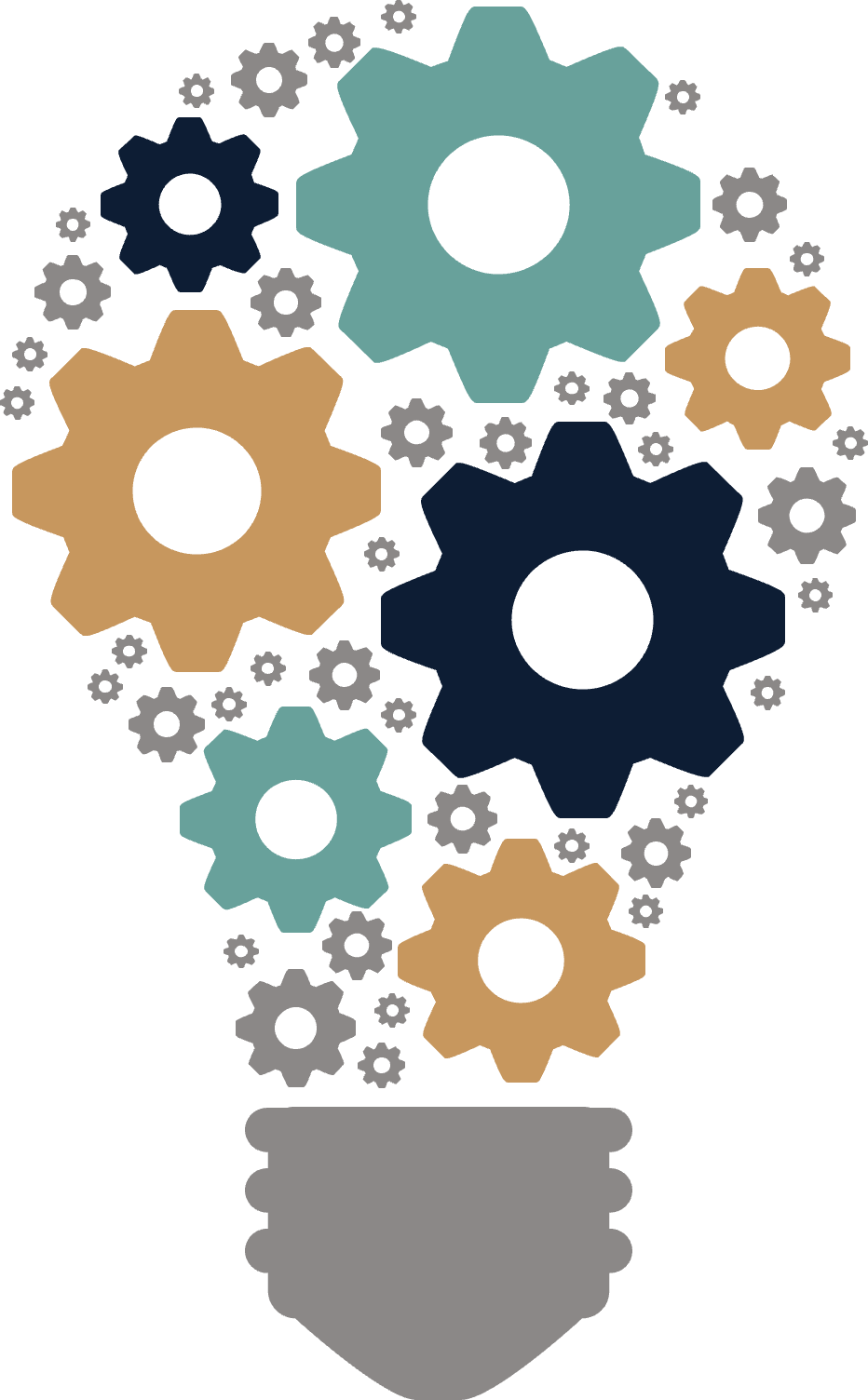 Myth vs Fact #2
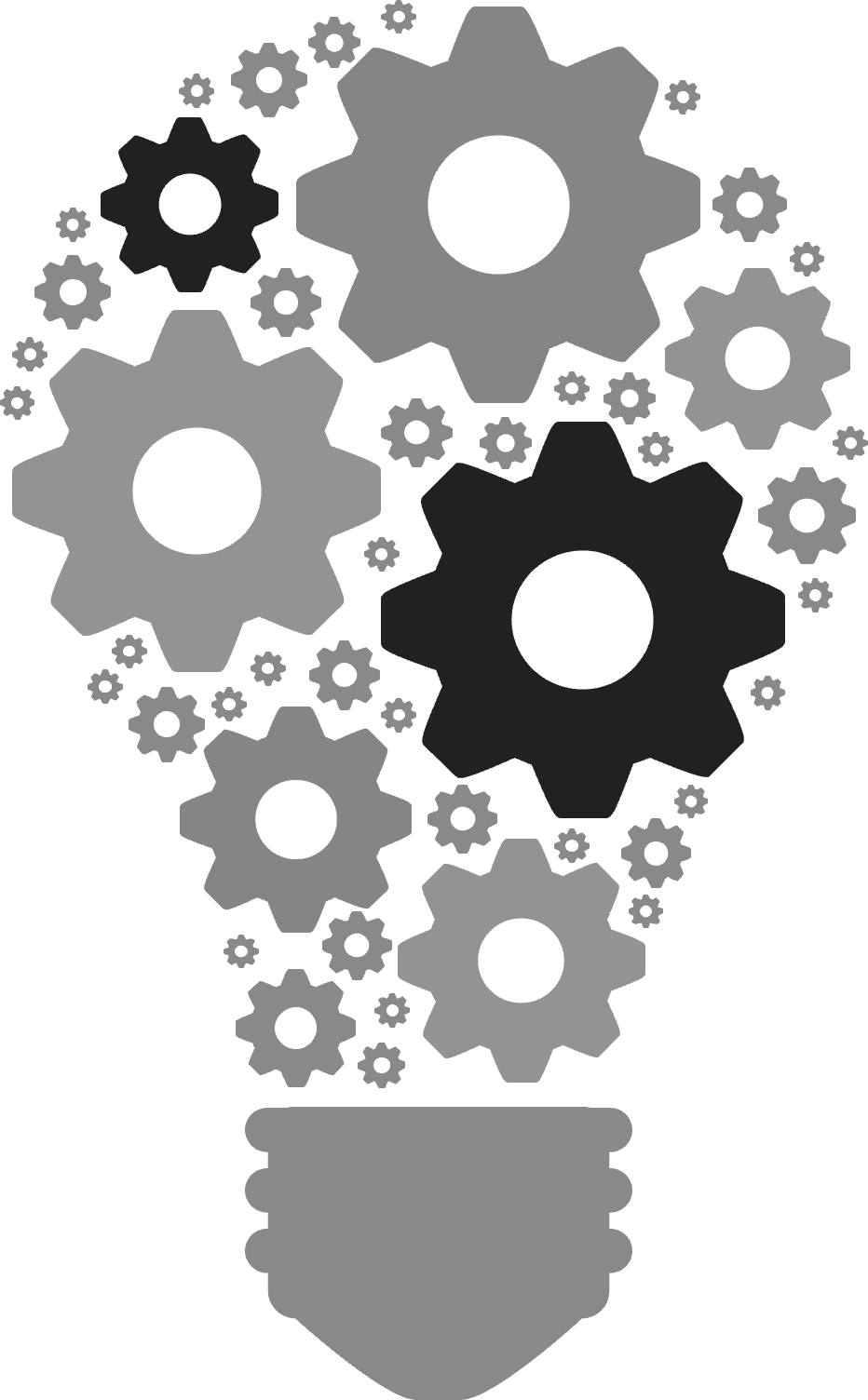 The minimum 15% reservation requirement is a static number based on 15% of the Federal funds allotted in the original grant award notification for the FFY.
Myth 2
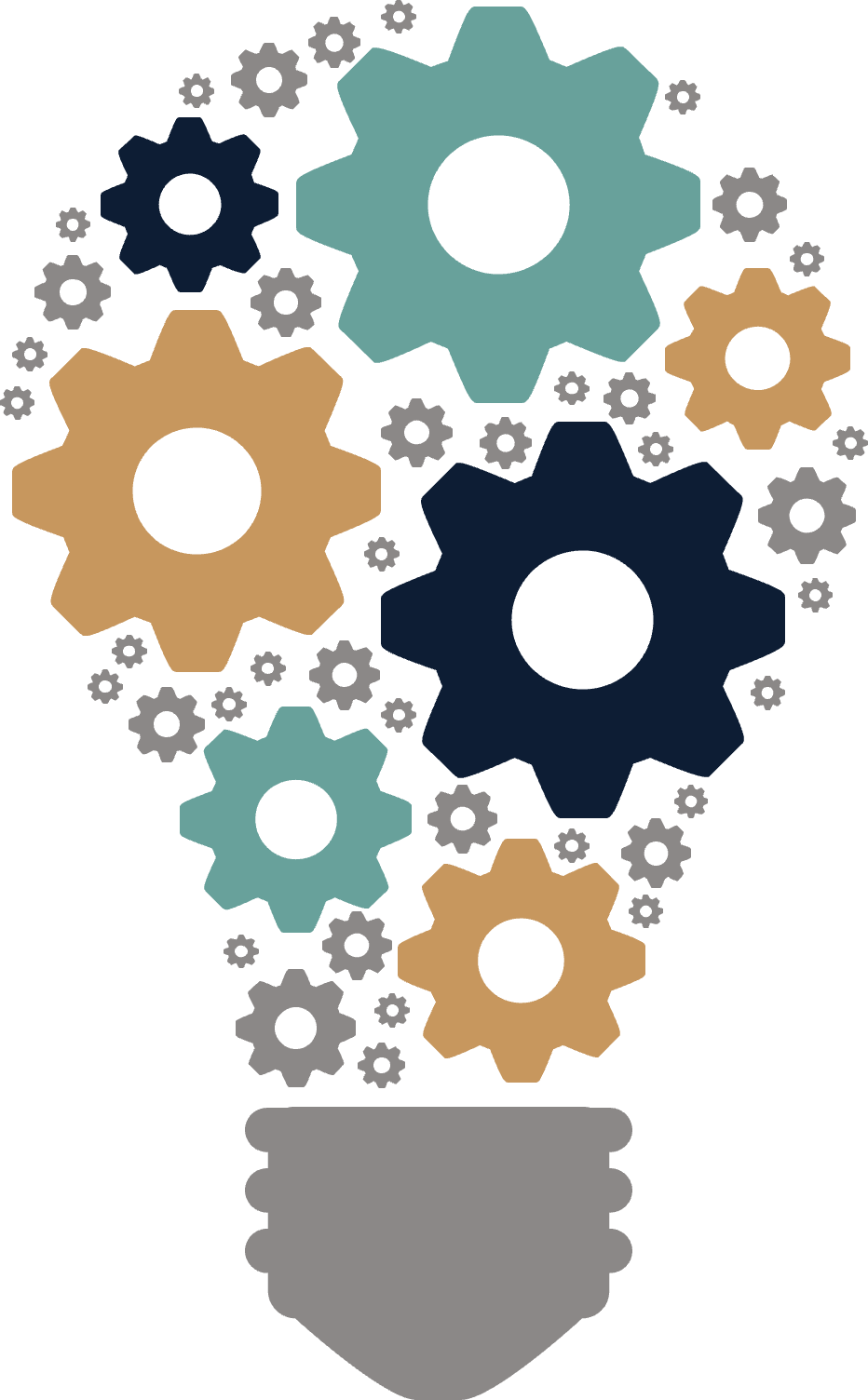 It is the lessor of – 
the maximum amount of Federal VR award funds matched; or 
the amount of the net Federal VR award (at the end of the period of performance).
The “net award amount” accounts for potential reallotment, relinquishment, and MOE penalties and any other Federal award amount adjustments. It would also include any transfers between General and Blind agencies when there are two in a state. However, since the reservation requirement is a state requirement the increase/decrease from the transfer would be included in the agency's reservation requirement, but doesn't affect the state level requirement, so long as the State still fully matched all Federal funds at the State level.
                                                                     
Source: Reserve Set-Aside Determination Guide
Fact 2
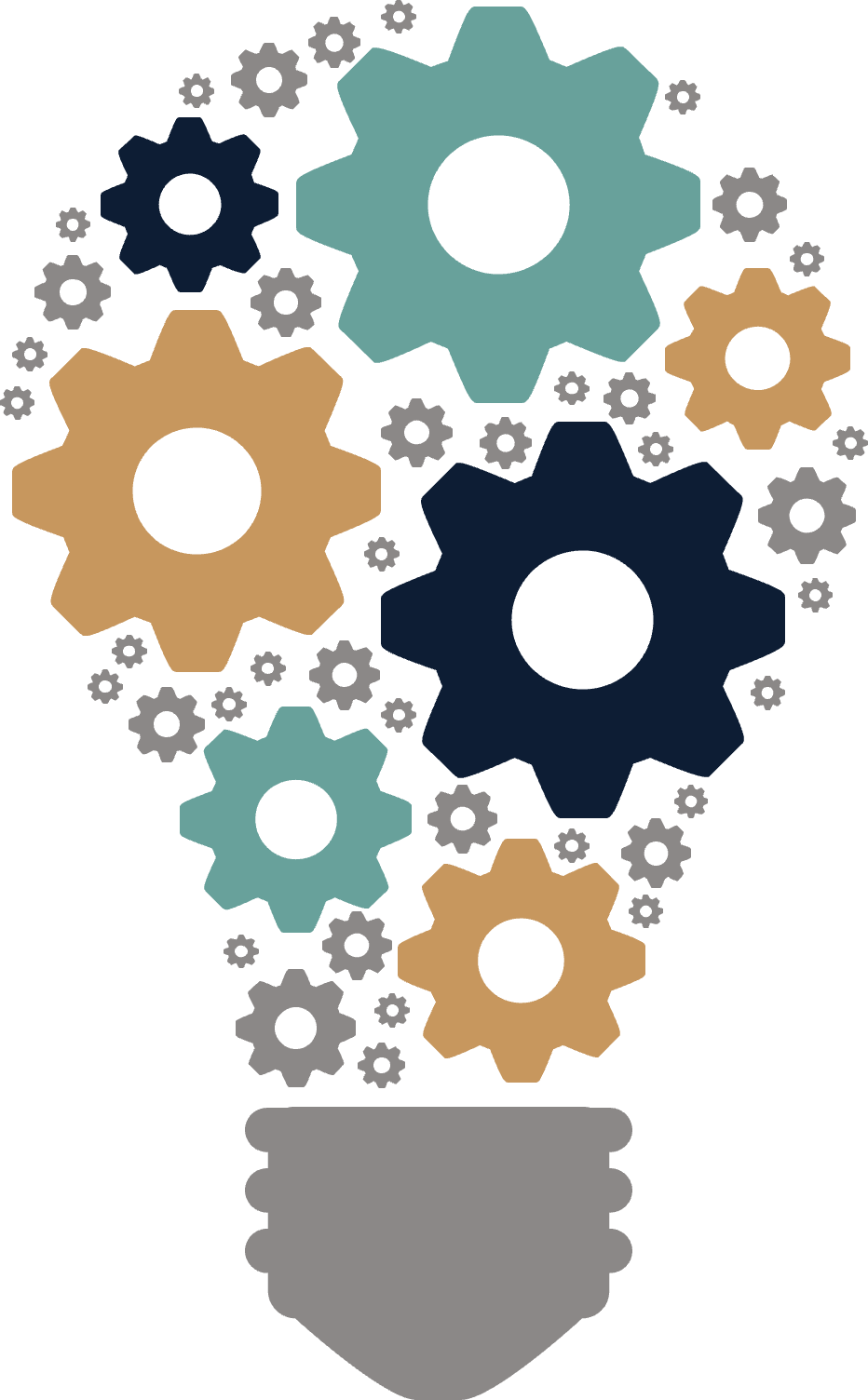 Calculating Compliance
Calculating Compliance with the 15% Minimum Reserve Requirement
States must monitor expenditures throughout the lifecycle of the VR grant award.
The 15 percent reserve is not a fixed number and may fluctuate based on:
A State’s ability to match its VR award funds;
Maintenance of effort reductions;
Participation in reallotment; and
Transfers between Blind and General VR agencies.
Considerations when there are two VR Agencies in a State (2)
It is imperative that the two VR agencies in the state coordinate to ensure both agencies understand the match requirement as a state and how it may impact the amount of Federal funds required to be reserved.
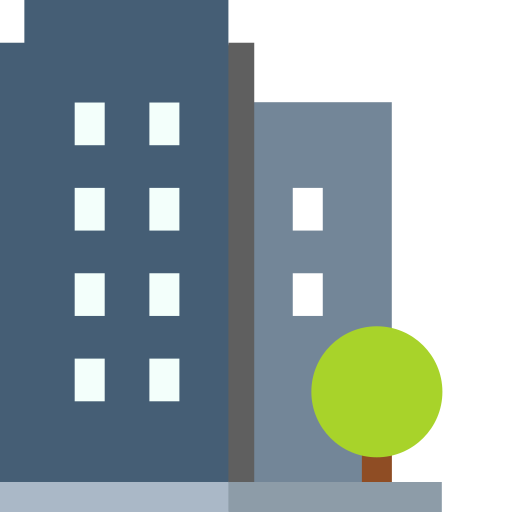 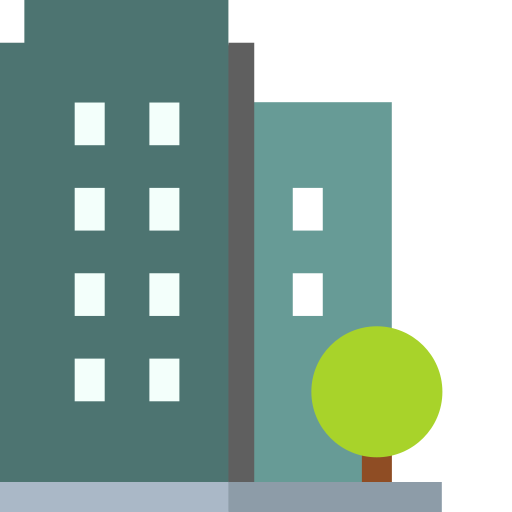 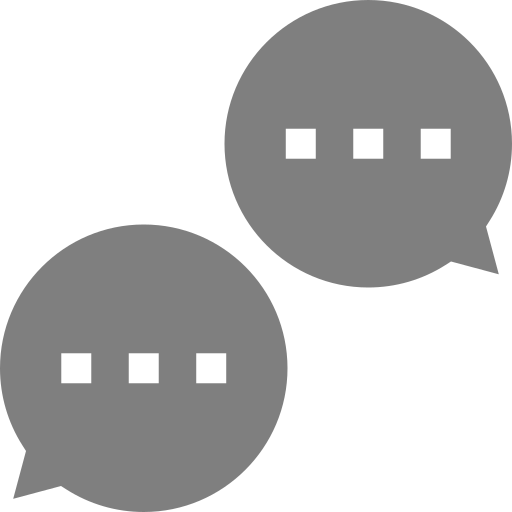 Only then can the two agencies work together to determine how the reserve funds will be expended.
Considerations when there are two VR Agencies in a State (3)
Pursuant to Section 111(a)(1) of the Rehabilitation Act and 34 C.F.R. § 361.60, compliance with the match requirement is determined on a statewide basis, not on an individual VR agency basis.
Therefore, the non-Federal expenditures incurred by one agency in a state who may have overmatched may compensate for the shortage of non-Federal expenditures incurred by the other, thereby impacting the reservation required for pre-employment transition services.
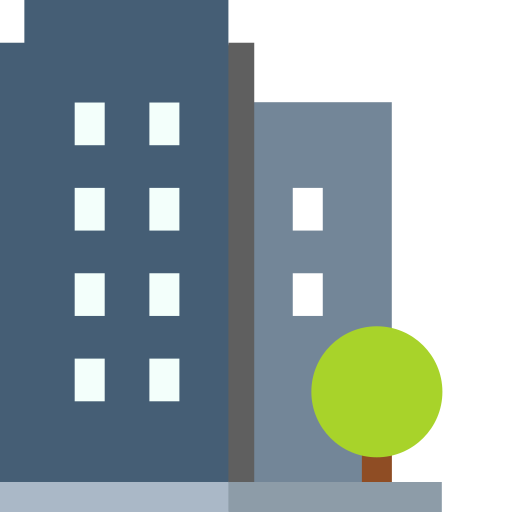 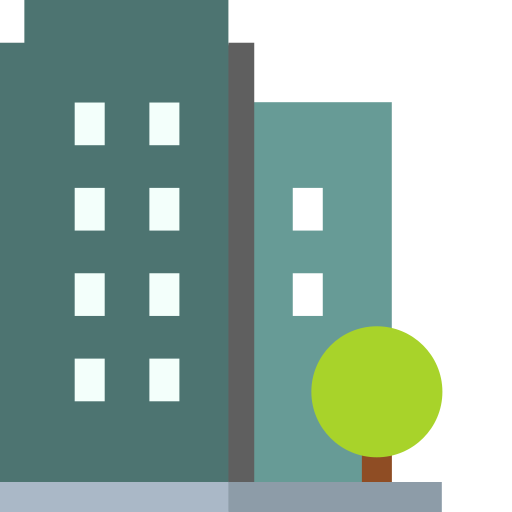 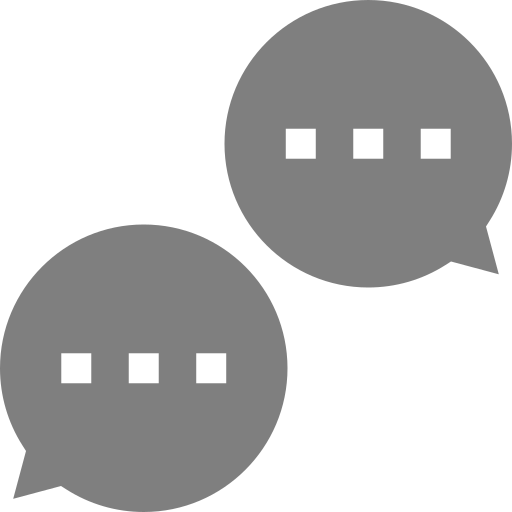 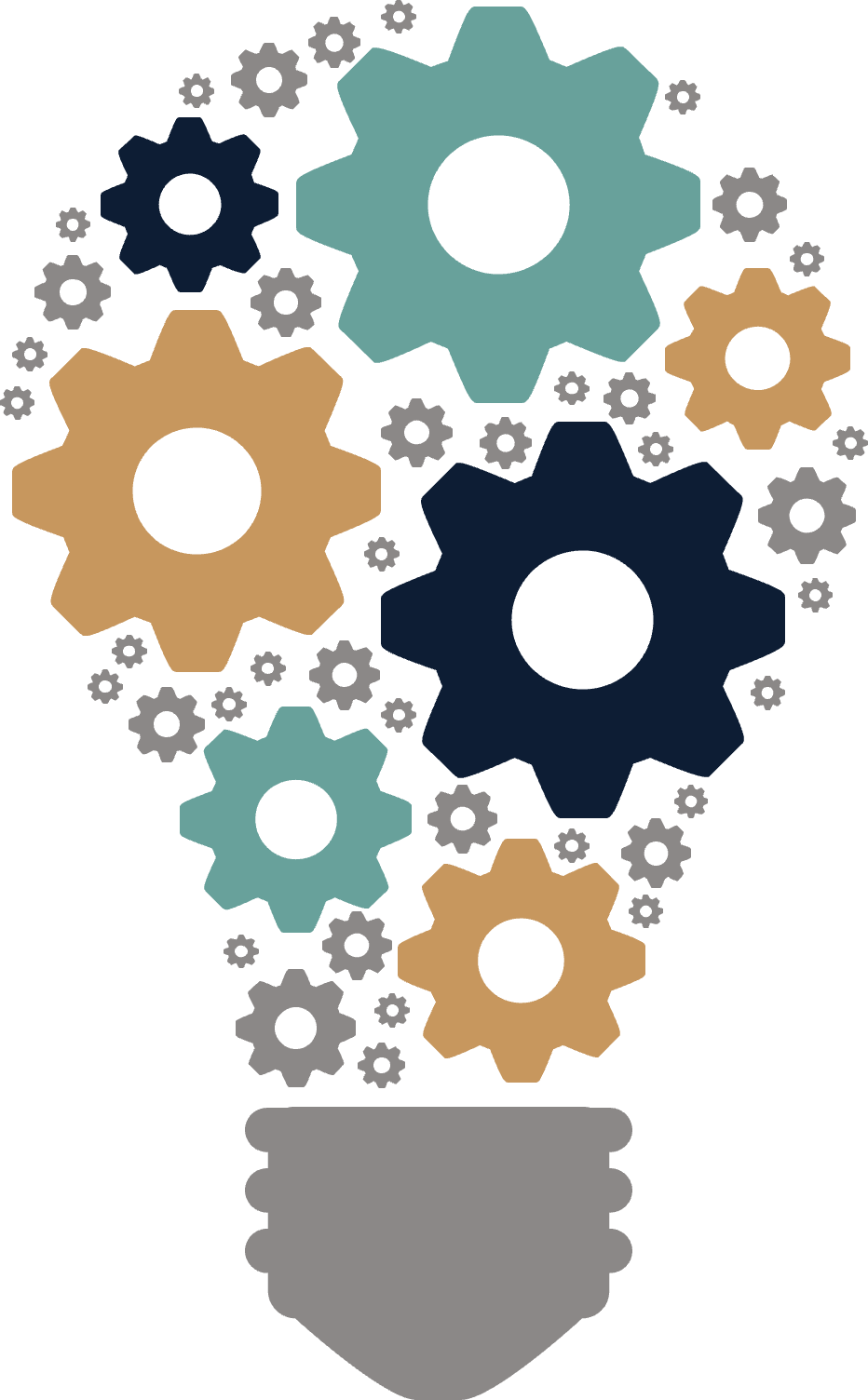 Agencies Need to Have a Process in Place that Continuously Evaluates Where They are in Their Expenditure of Reserve Funds
Expenditure of Reserve Funds Evaluation
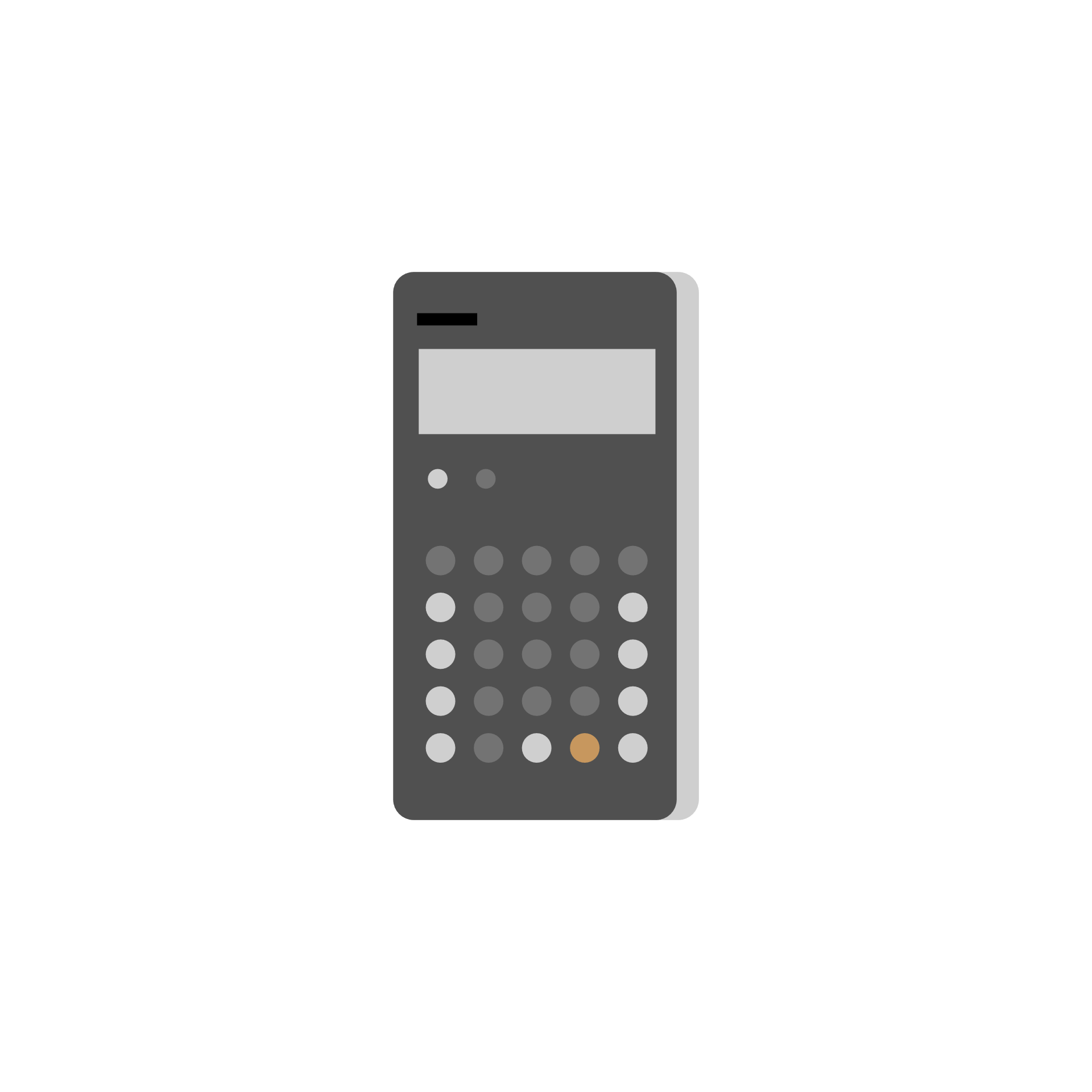 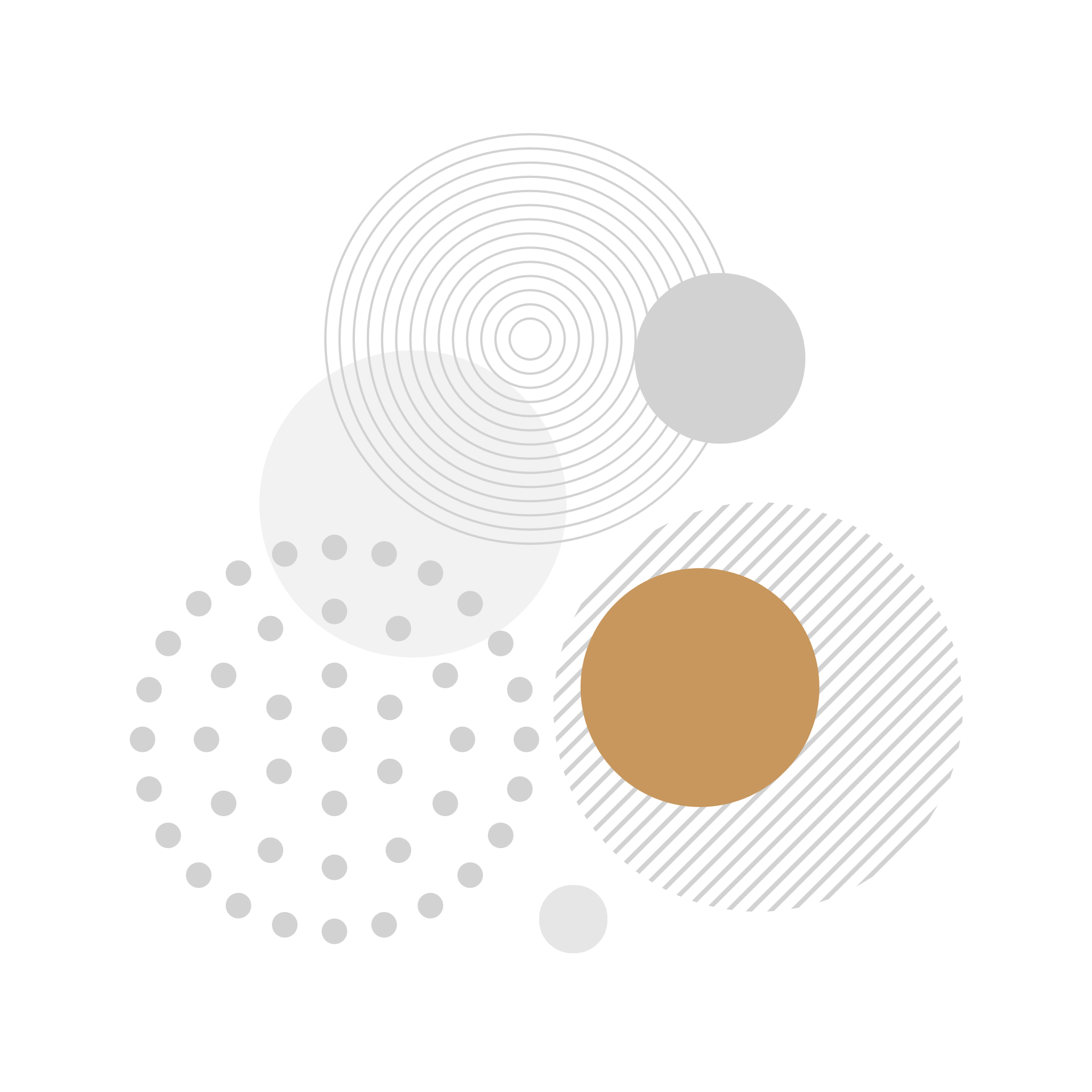 Ensure the VR agency is paying reasonable costs for all pre-ETS services;
Ensure services are necessary for the students with disabilities receiving them;
Track and project the amount of funds that are/will be expended or are currently obligated under each contract and agreement for each student receiving pre-employment transition services;
Accurately calculate the amount of reserve funds necessary to provide required services to all students who may need them;
Determine how much of the reserve remains for authorized pre-employment transition services;
Define the types of authorized activities necessary to enhance or improve the program for students with disabilities;
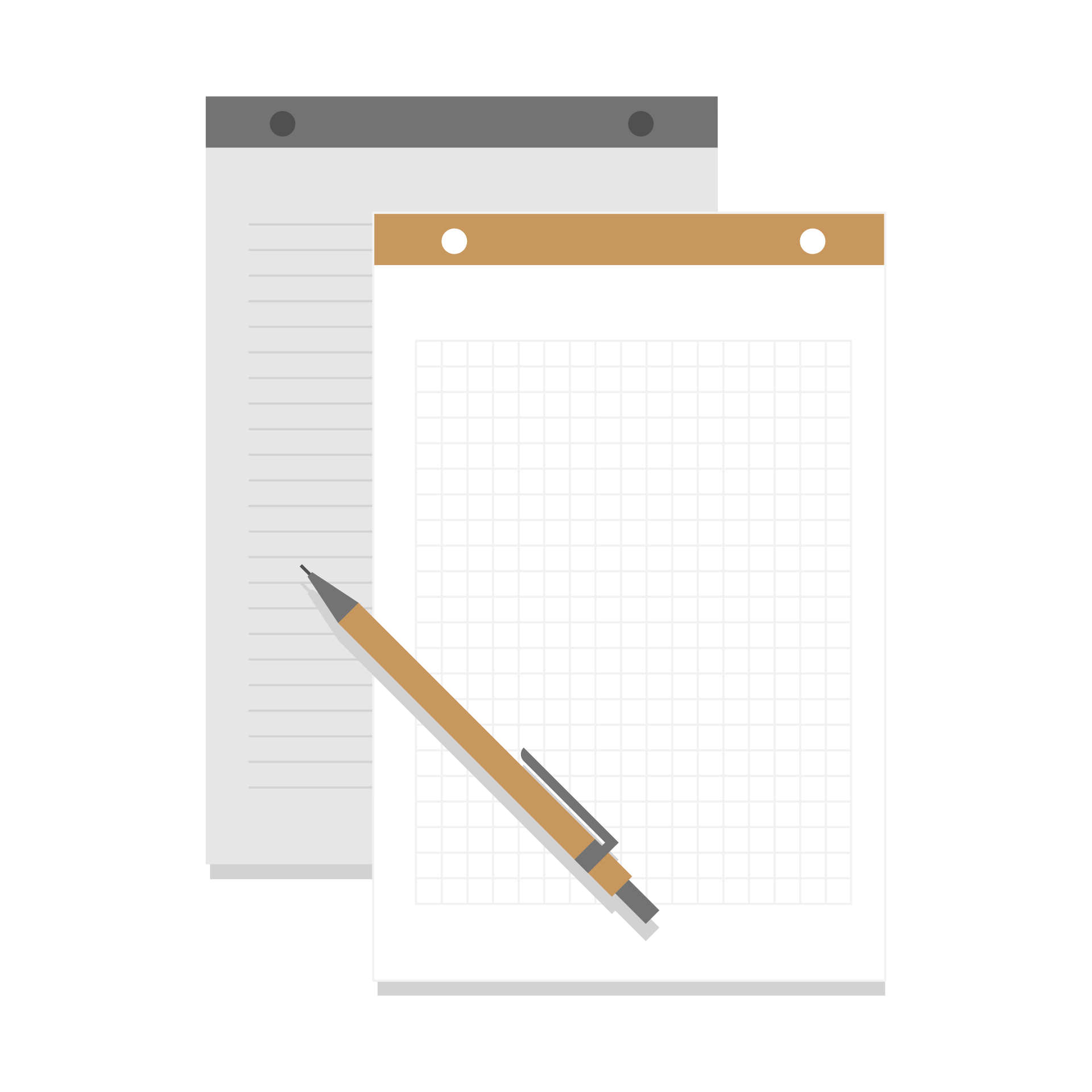 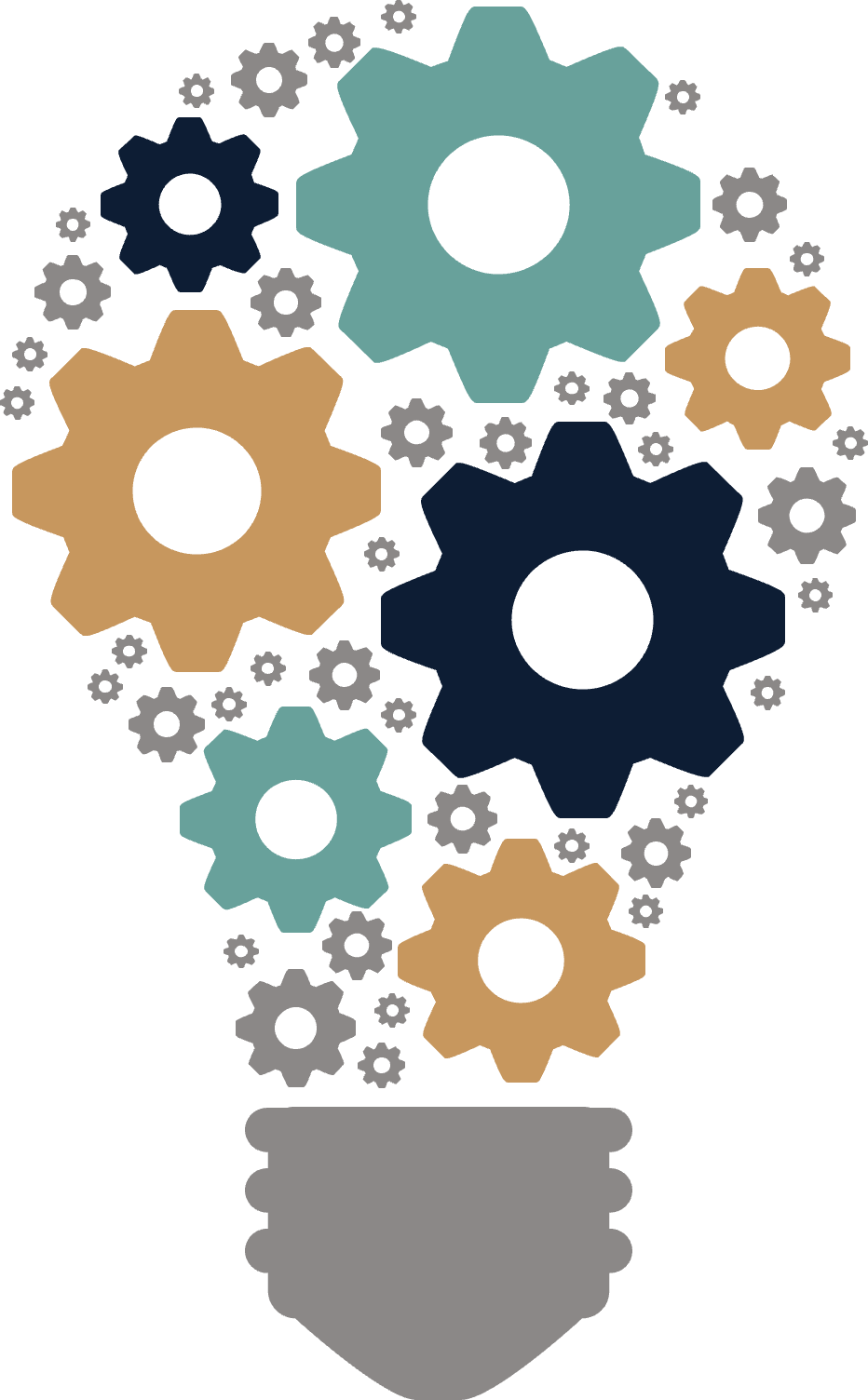 Reviewing and Updating Pre-Employment Planning Processes
Reviewing and Updating Pre-Employment Planning Processes (2)
Agencies that charge pre-employment transition services authorized activities to the funds required to be reserved and expended for pre-employment transition services are responsible for ensuring that the available data supports their decision-making process and determination.
The process should be updated at least annually and revisited on a regular basis as additional or more recent data becomes available.
Because the data elements used to calculate the amount required to be reserved for pre-employment transition services, the analysis should be updated regularly and when there are unanticipated changes in the total amount of Federal expenditures expected to be charged to the FFY’s VR award and/or the total amount of Federal funds matched by the VR agency.
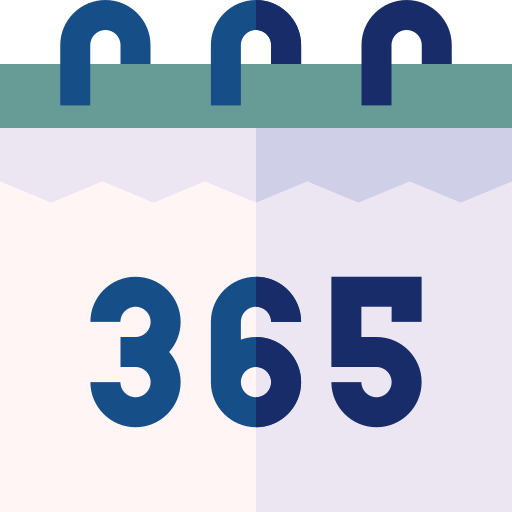 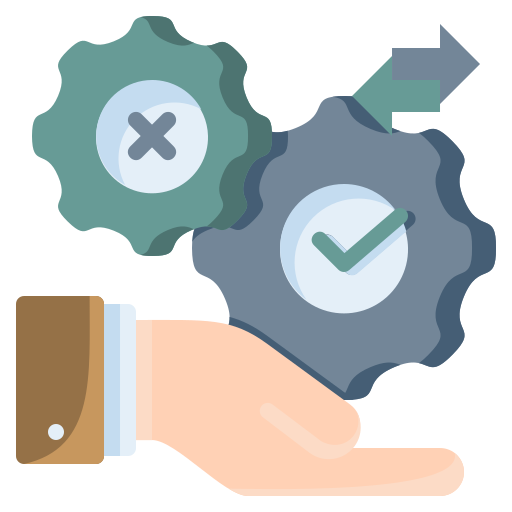 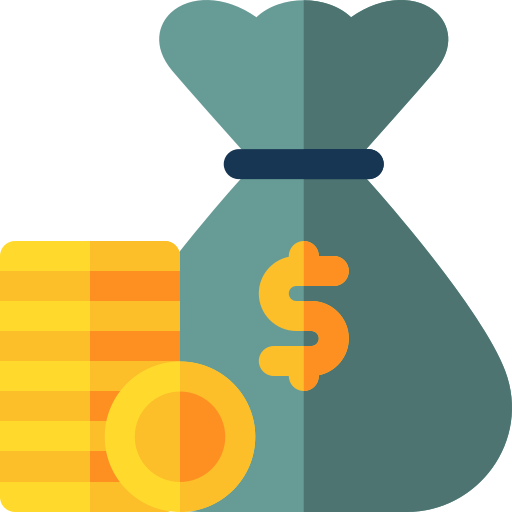 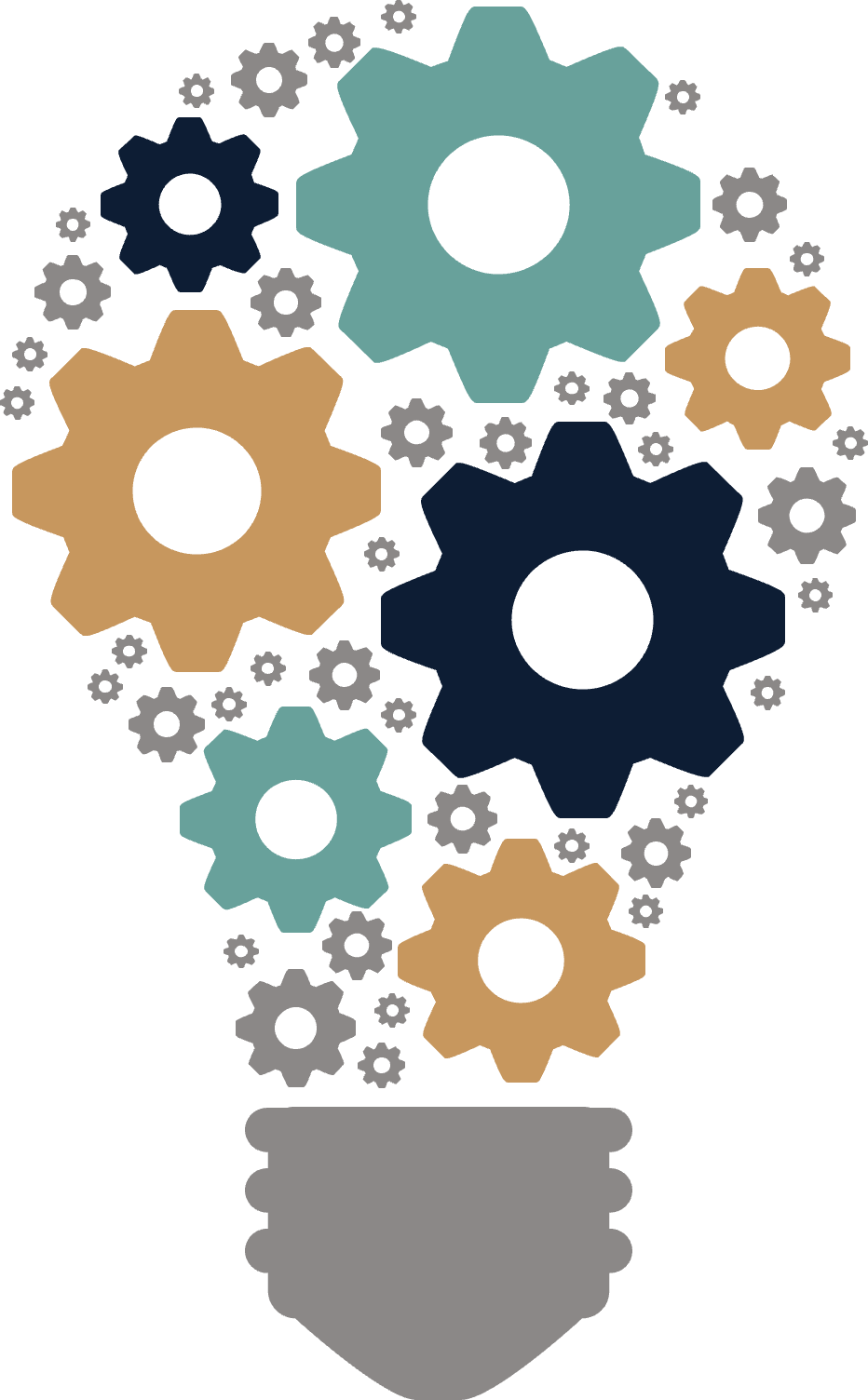 Resources
Resources (2)
Reserve Set-Aside Determination 
Pre-employment transition services strategic planning guide
Time Allocation Guide
Policy Guide for Pre-employment transition services 
Pre-Employment Transition Services: A Guide for Collaboration Among State Vocational Rehabilitation Agencies and Education Partners
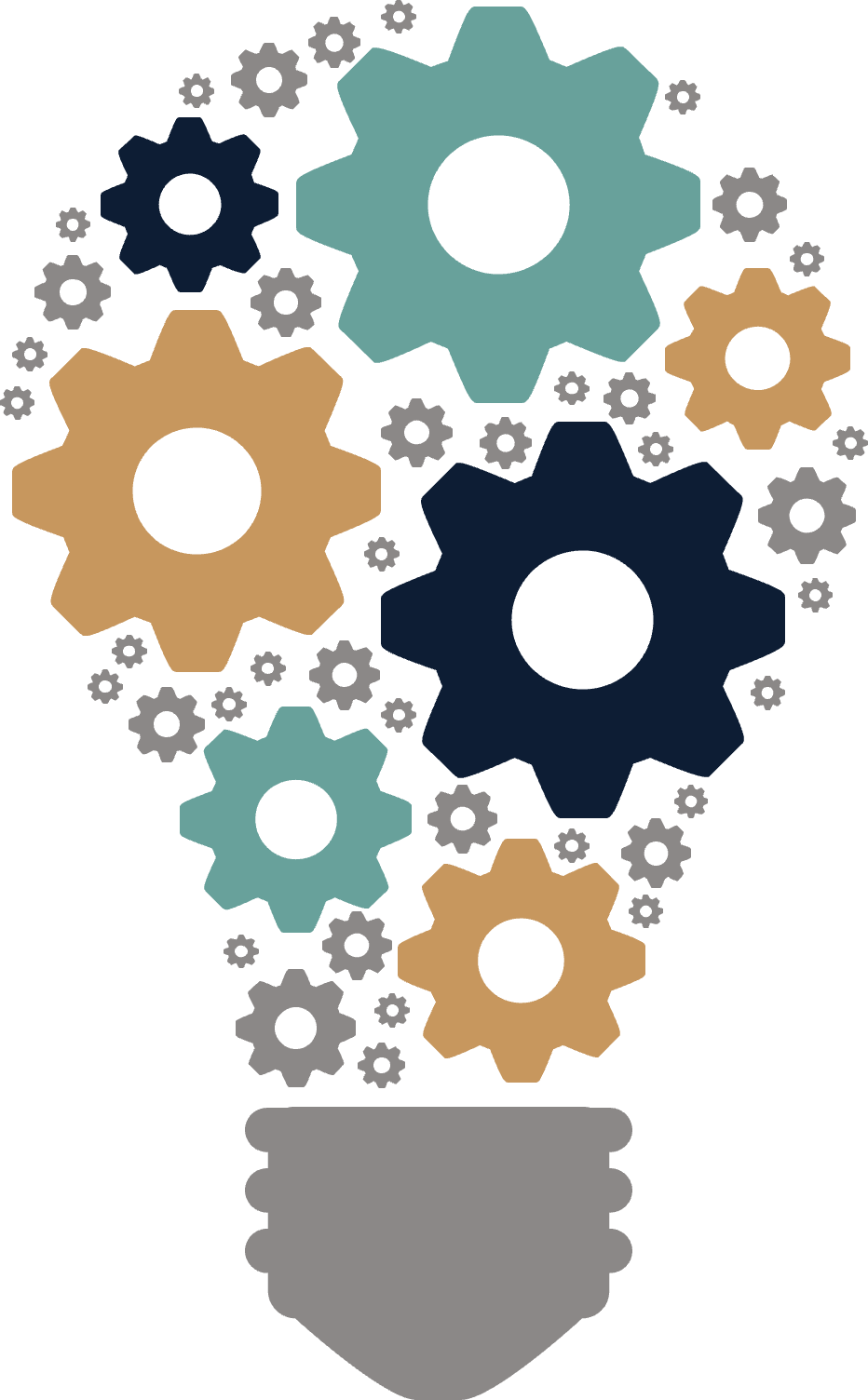 State VR Agency Panel
Let’s hear from our State VR Agency Directors
Bill Robinson – Director, Michigan Bureau of Services for Blind Persons, Office of  Employment and Training, Labor and Economic Opportunity  
Damian Schlinger - Director, North Dakota Vocational Rehabilitation, Department of Health and Human Services
Follow-up Action Steps
The VR agency will develop a fiscal forecast, including Pre-ETS forecasting, to effectively manage, monitor, reserve, and expend VR funds throughout the year.
    Results:
	A financial plan based on the fiscal forecast will be in place and 	monitored throughout for the year with no funds returned this 	current/next year, increasing allowable expenditures, promoting 	increased services to customers and quality employment outcomes.
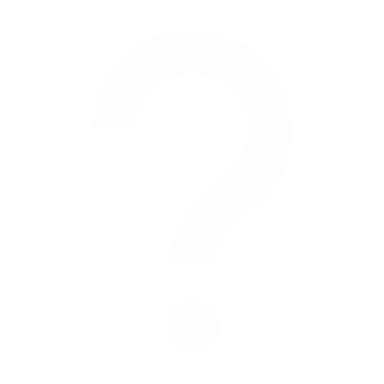 Questions
Please direct questions to your RSA-SMPID state liaison.
Conference Partners
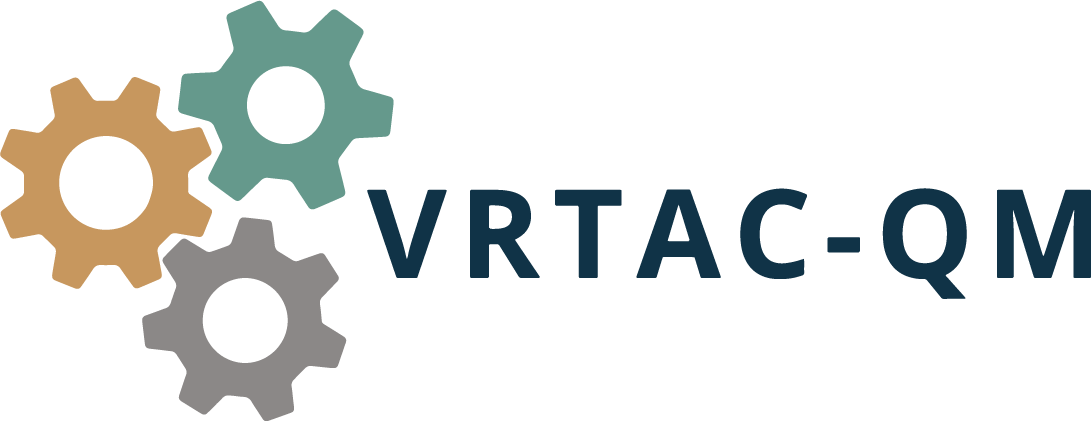 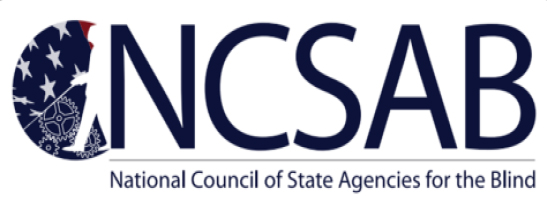 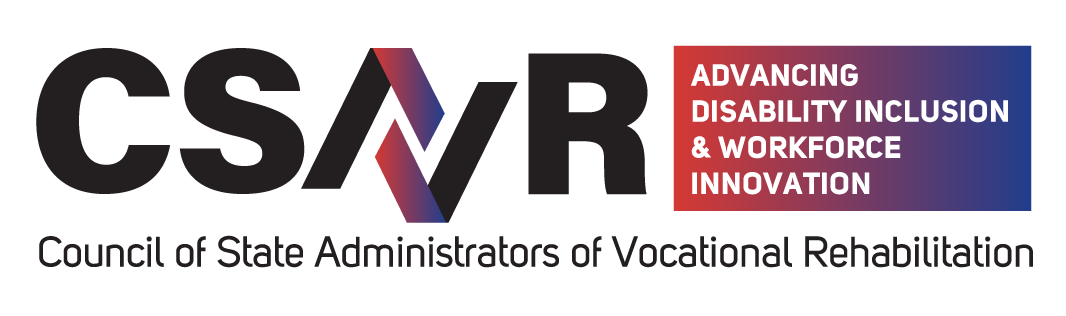 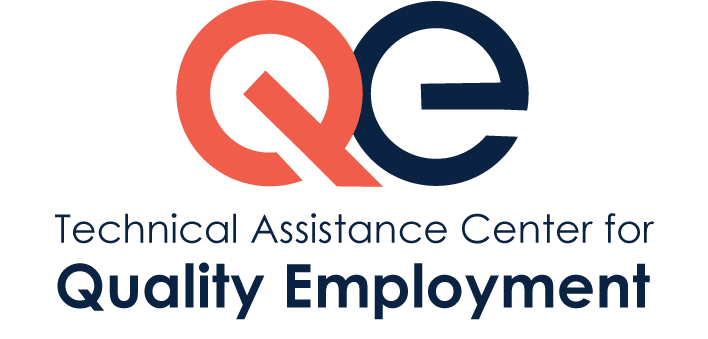 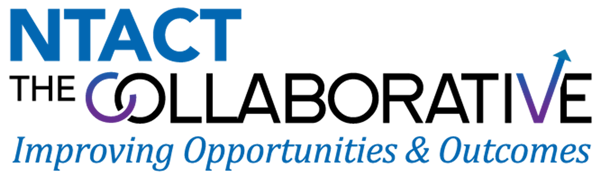 Thank You